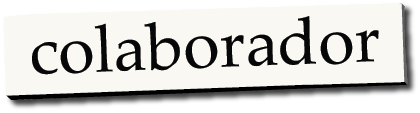 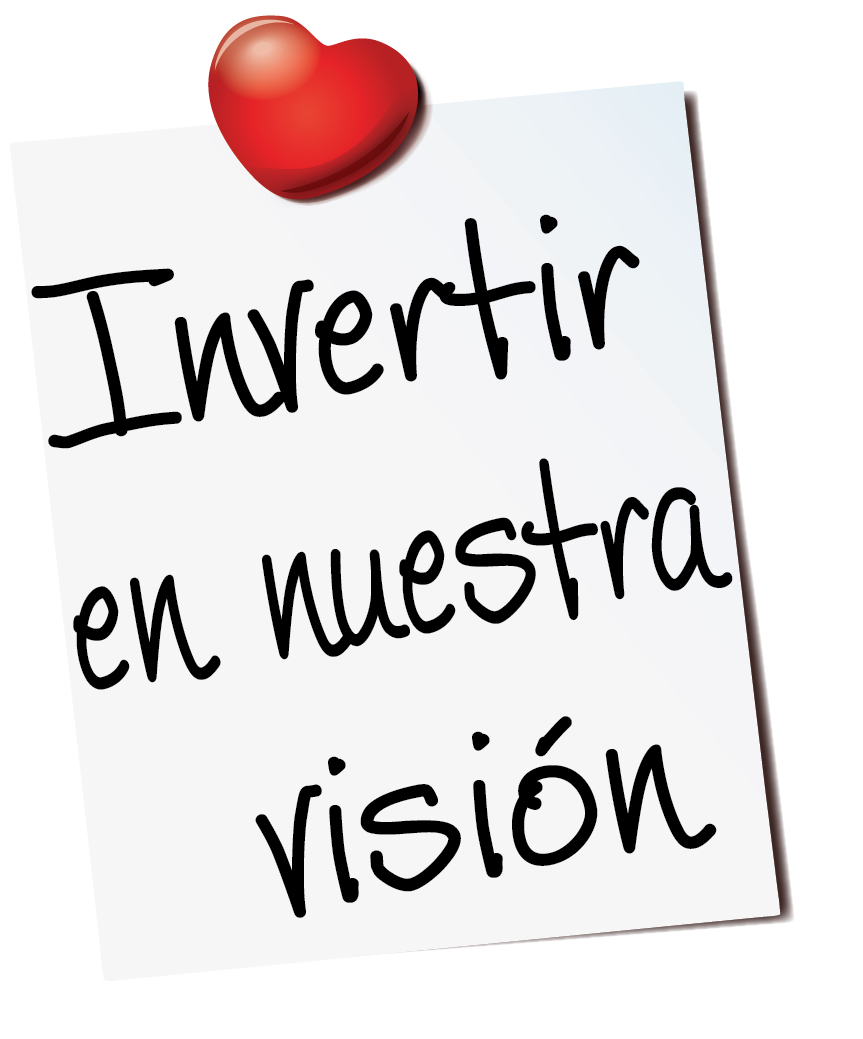 Este es el cuarto PowerPoint de una serie de cinco que cubre el material del    Informe de la Agenda de la Conferencia 2020.
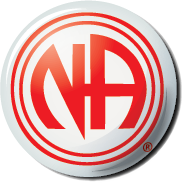 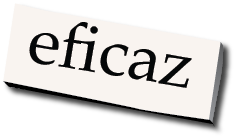 Encuesta del IAC
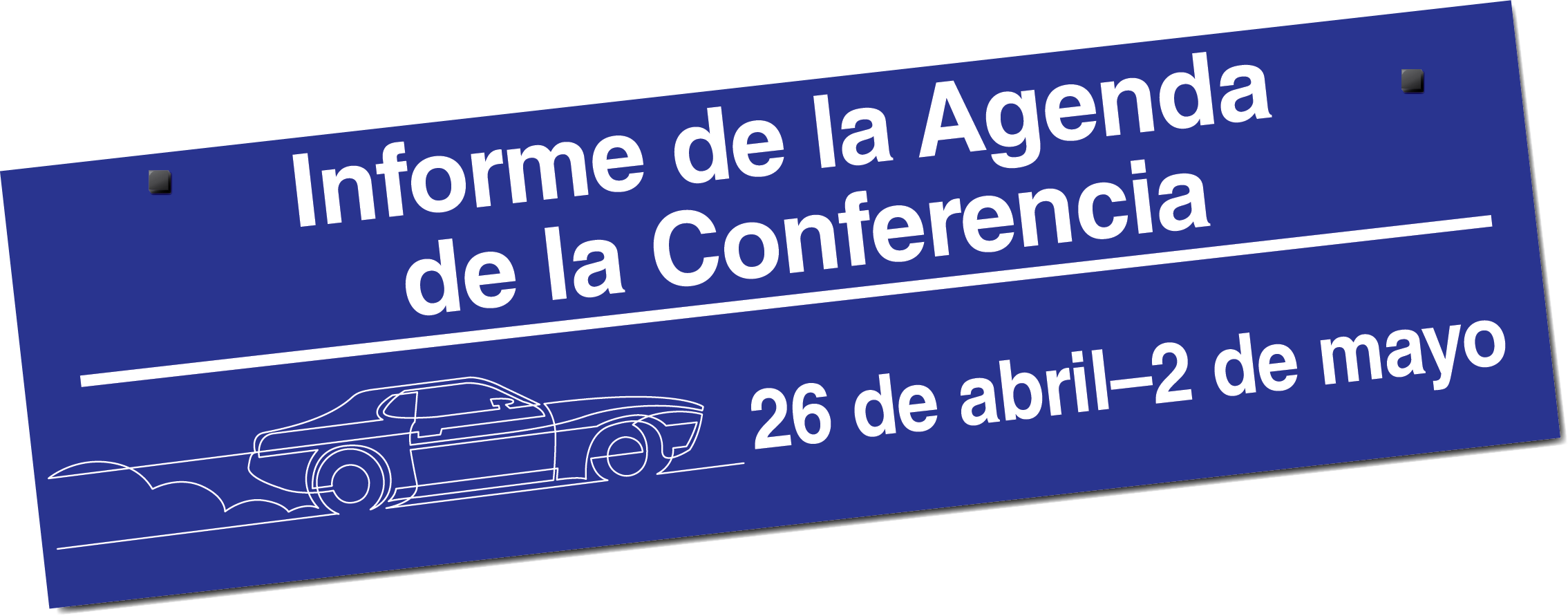 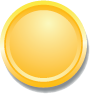 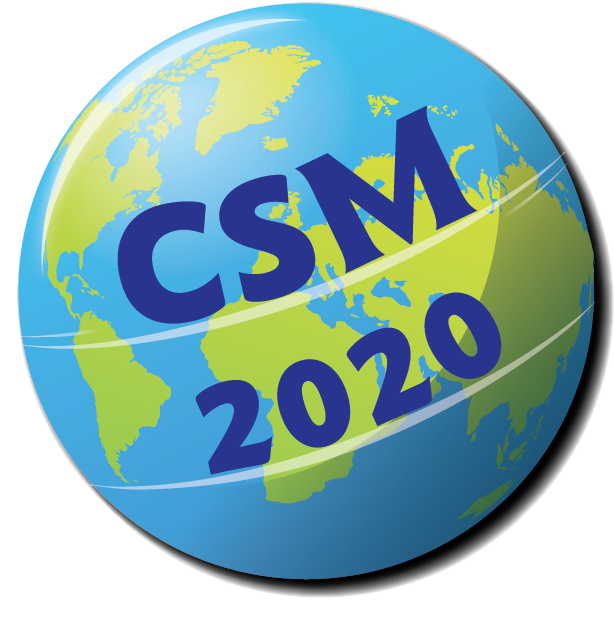 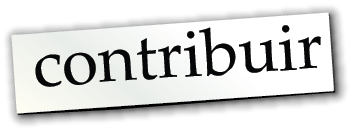 [Speaker Notes: Este es el cuarto PowePoint de una serie de cinco que cubre el material del Informe de la Agenda de la Conferencia 2020 (o su abreviatura, IAC).]
Introducción al IAC:Invertir en nuestra visión, la CSM del futuro, temas de debate 
Plan estratégico de los SMNA (moción1) e IP "Salud mental en recuperación”(moción 2)
Fideicomiso de propiedad intelectual de la confraternidad (mociones 3, 4 y 5)
Encuesta del IAC
 Mociones regionales (mociones 6-16)
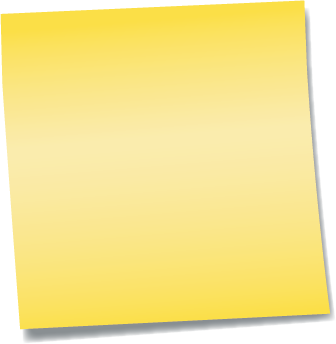 PowerPoints 
CSM
2020
[Speaker Notes: Este PowerPoint cubre la encuesta de literatura, el material de servicio y los temas de debate. Este año, la encuesta también incluye preguntas para ayudar a preparar las discusiones en la CSM sobre el futuro de la literatura y las herramientas de servicio.]
Estos PowerPoints solo cubren los puntos principales del IAC.Animamos a todos los miembros a leer el IAC.Visita por favor www.na.org/conference para obtener el IAC 2020 completo.
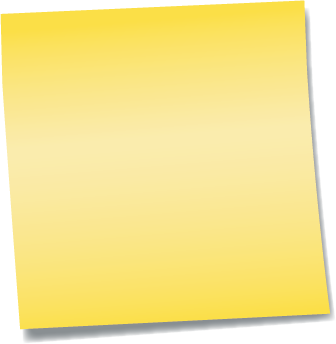 PowerPoints 
CSM
2020
[Speaker Notes: Ten en cuenta que estos PowerPoints solo cubren los puntos principales del IAC. Animamos a todos los miembros a leer el IAC en sí. Visita por favor www.na.org/conference para obtener el IAC 2020 completo, el resto de los PowerPoints y otros materiales relacionados con la conferencia.]
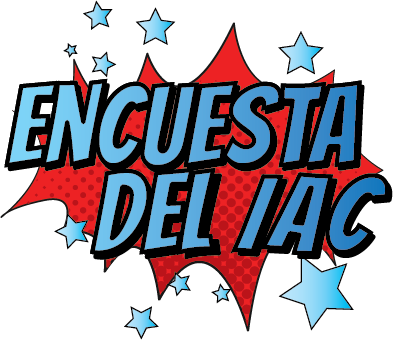 [Speaker Notes: Esta es la tercera vez que incluimos una encuesta en el Informe de la Agenda de la Conferencia para ayudar a establecer las prioridades con respecto a la literatura de recuperación, el material de servicio y los temas de debate (TD). 

Pedimos a los miembros que respondan la versión en línea de esta encuesta, que se encuentra disponible en www.na.org/survey hasta el 1 de abril de 2020. También hay un enlace a la encuesta en la aplicación NA Meeting Locator [Buscador de reuniones de NA]. Solicitamos además a los participantes de la conferencia que recopilen la conciencia de grupo de sus organismos de servicio y manden los resultados hasta el 16 de abril de 2020. Proporcionaremos un enlace separado para hacerlo.]
Literatura de recuperación
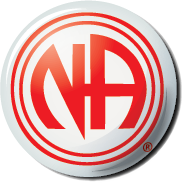 Muchos de los puntos de esta encuesta son simples continuaciones de encuestas anteriores 
Hemos añadido ideas que nos han llegado por conversaciones mantenidas en la última conferencia
Los participantes de la conferencia han hecho sugerencias sobre el borrador de la encuesta
Hemos incluido las ideas contenidas en las mociones pertinentes del IAC
El material por vía de aprobación de la conferencia tendrá dos planes de proyecto generales: 
Creación de un folleto (IP) 
Herramientas de servicio local 
El enfoque específico de estos dos planes se determinará en la conferencia, para lo cual utilizaremos los resultados de la encuesta como recurso
[Speaker Notes: Muchos de los puntos de esta encuesta son simples continuaciones de encuestas de los dos IAC anteriores. Hemos añadido ideas que nos han llegado por conversaciones mantenidas en la última conferencia, emails, talleres y aportes al proceso de planificación. Después de recopilar todas esas ideas, distribuimos un borrador de esta encuesta entre los participantes de la conferencia para que nos hicieran sugerencias, y hemos añadido esas ideas a la lista que hay a continuación. También hemos incluido las ideas en las mociones pertinentes del presente IAC.

Las respuestas de los miembros a esta encuesta ayudarán a los participantes de la conferencia a decidir qué herramientas de servicio local y folletos de recuperación preparar a continuación. El material por vía de aprobación de la conferencia tendrá dos planes de proyecto generales: uno sobre creación de un folleto y otro para las herramientas de servicio local. El enfoque específico de estos dos planes se determinará en la conferencia, para lo cual utilizaremos los resultados de la encuesta como recurso.]
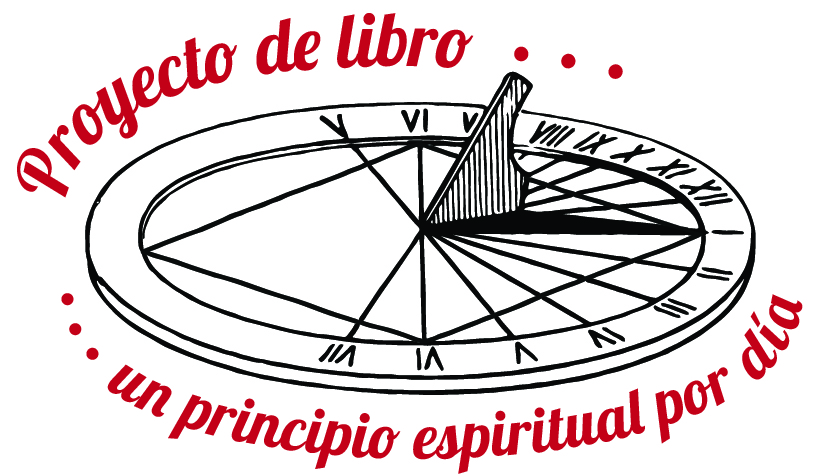 [Speaker Notes: A menos que la CSM 2020 indique lo contrario, pensamos continuar el trabajo en el libro de meditaciones «un principio espiritual por día» y presentaremos un plan de proyecto para el segundo ciclo del proyecto con el material por vía de aprobación de la conferencia. Hay más información sobre el proyecto en www.na.org/spad .]
Literatura para apoyar el trabajo de los pasos
Librito de estudio de los pasos con preguntas tomadas del capítulo «Cómo funciona» del Texto Básico
Librito de trabajo de los pasos centrado fundamentalmente en los tres primeros pasos, destinado sobre todo a los miembros nuevos, a los que están en tratamiento y a los derivados por los tribunales especializados en drogas
Guía para trabajar los pasos destinada a que los miembros que no son nuevos trabajen los pasos
Literatura de exploración de principios espirituales específicos
Lista y definición de principios espirituales
Los beneficios espirituales del servicio
Experiencia, fortaleza y esperanza de los miembros con respecto a ser dignos de confianza y a confiar en el proceso
Mantener la gratitud al principio de la recuperación
Crear un nuevo folleto (IP) o librito
Sobre cómo hacer un inventario personal diario de gratitud
Sobre el uso de las redes sociales en NA
Historias personales sobre relaciones y familias en recuperación
Hacer frente al trauma emocional/al estrés postraumático en recuperación
Atmósfera de recuperación en el servicio
Hacer frente al duelo en recuperación
¿Qué es Narcóticos Anónimos? (para recién llegados y visitantes)
Literatura para ateos y agnósticos
¿Qué significa que NA es un programa espiritual, no religioso? 
Literatura para miembros jóvenes
Literatura para miembros mayores
Literatura para miembros con experiencia/«veteranos»
Literatura para miembros LGBTI+
Literatura para mujeres en recuperación
Literatura para miembros de pueblos indígenas/primeras naciones
Literatura para miembros profesionales
Literatura para miembros veteranos

Otros
Otros: 
No hacer revisiones
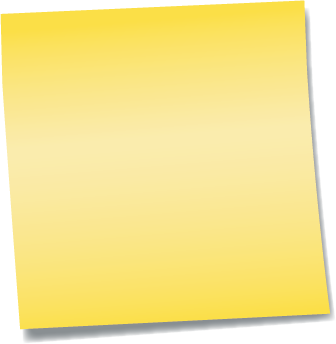 Literatura de recuperación nueva
Elige hasta 3
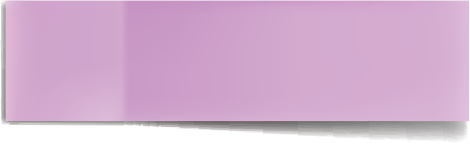 [Speaker Notes: Esta es la lista completa de la sección de literatura de recuperación nueva de la encuesta. Pedimos que elijas hasta tres materiales de la lista. Repetimos que el propósito es que la encuesta nos ayude a establecer prioridades con respeto al enfoque de un proyecto de folleto (IP) para el próximo ciclo, así como a establecer posibles prioridades para el futuro.]
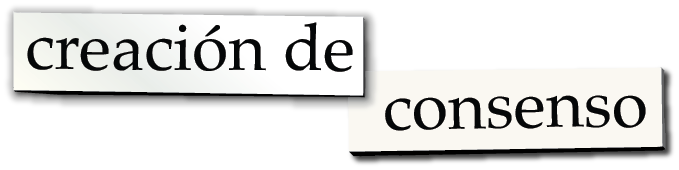 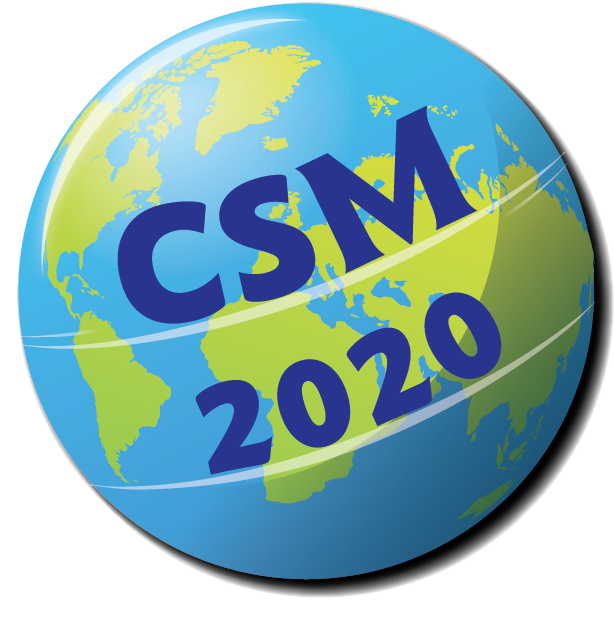 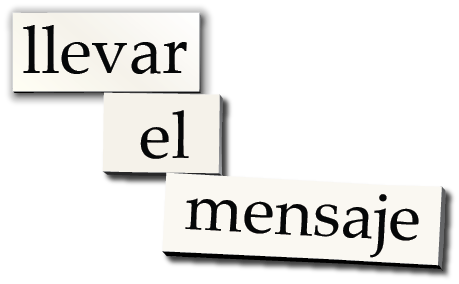 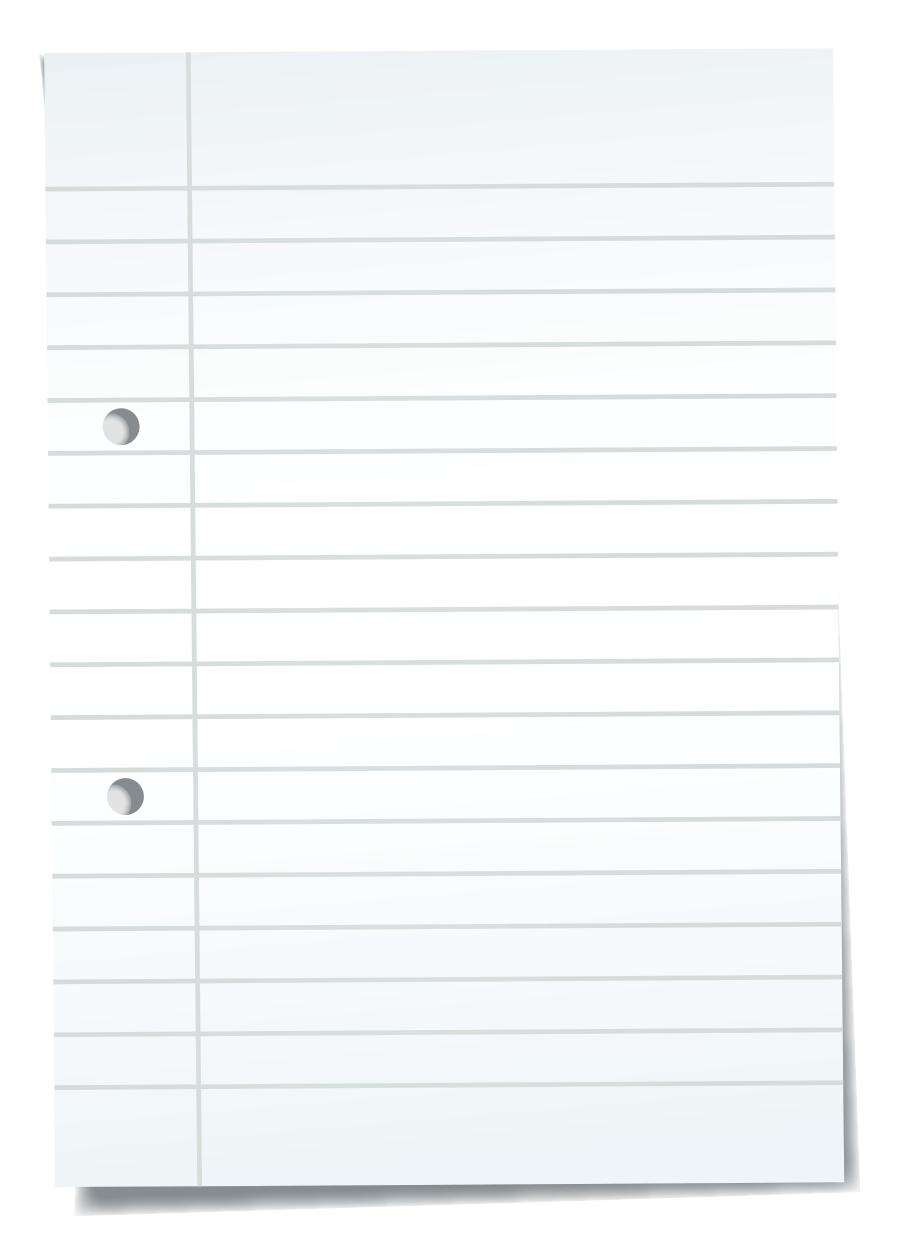 Pausa para discutir
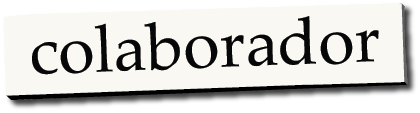 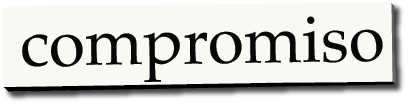 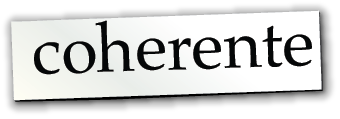 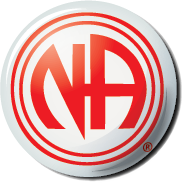 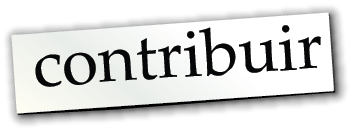 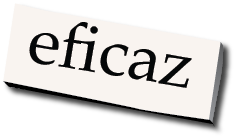 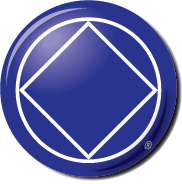 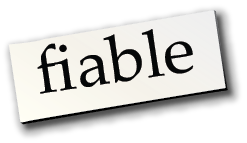 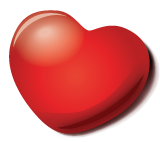 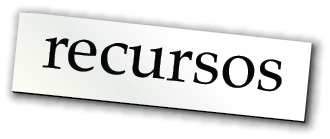 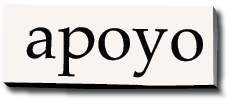 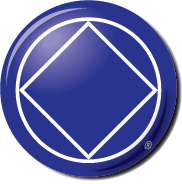 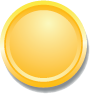 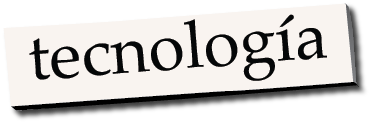 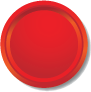 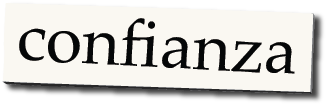 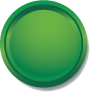 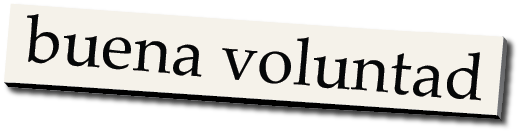 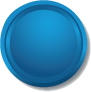 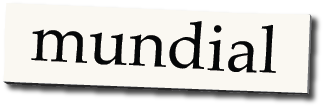 [Speaker Notes: pausa para discutir si se desea]
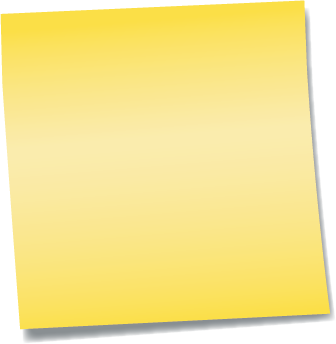 Revisar una obra existente de literatura de NA 
Revisar las Guías para trabajar los pasos de Narcóticos Anónimos
Revisar el libro El padrinazgo
Revisar el IP Nº 21 El solitario
Revisar el IP Nº 6 La recuperación y la recaída
Revisar el IP Nº 26 Accesibilidad para aquellos que tienen necesidades adicionales
Revisar el IP Nº 7 ¿Soy adicto?
Revisar el IP Nº 20 El servicio de hospitales e instituciones y el miembro de NA
Revisar el IP Nº 15 La información pública y el miembro de NA
Revisar Los Doce Conceptos de Servicio en NA
Revisar la literatura aprobada recientemente para neutralizar el tema del género donde sea posible

Otros
Otros: 			
No hacer revisiones
Revisiones a la literatura de recuperación existente
Elige hasta 2
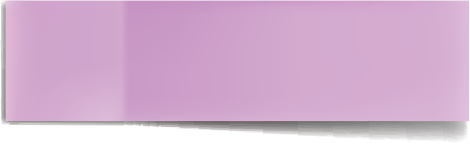 [Speaker Notes: Esta es la lista completa de la sección de revisión de la literatura de recuperación existente. Elige por favor hasta 2 materiales de la lista.]
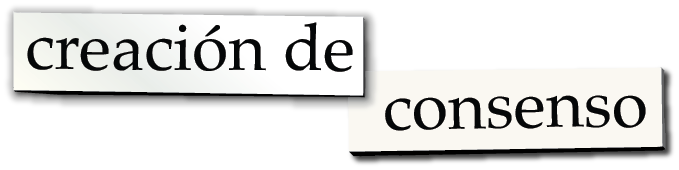 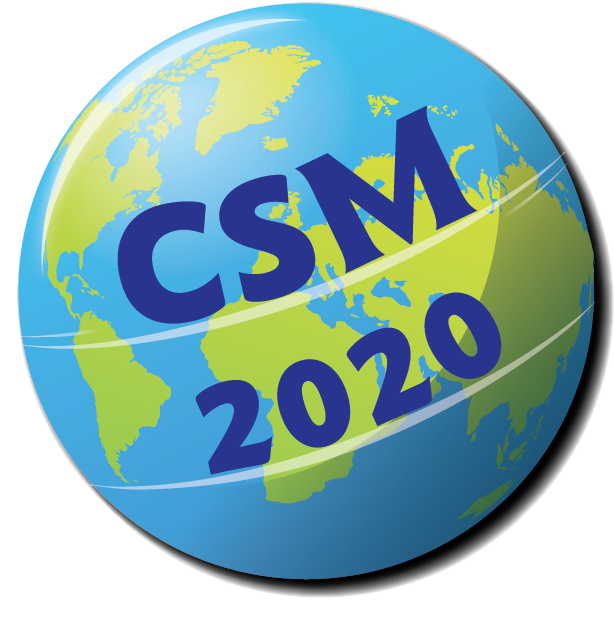 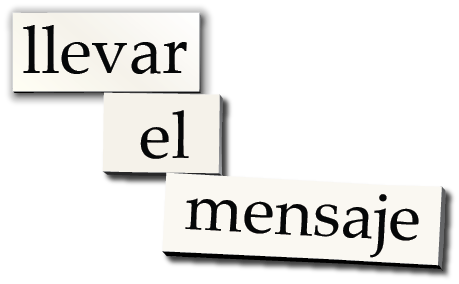 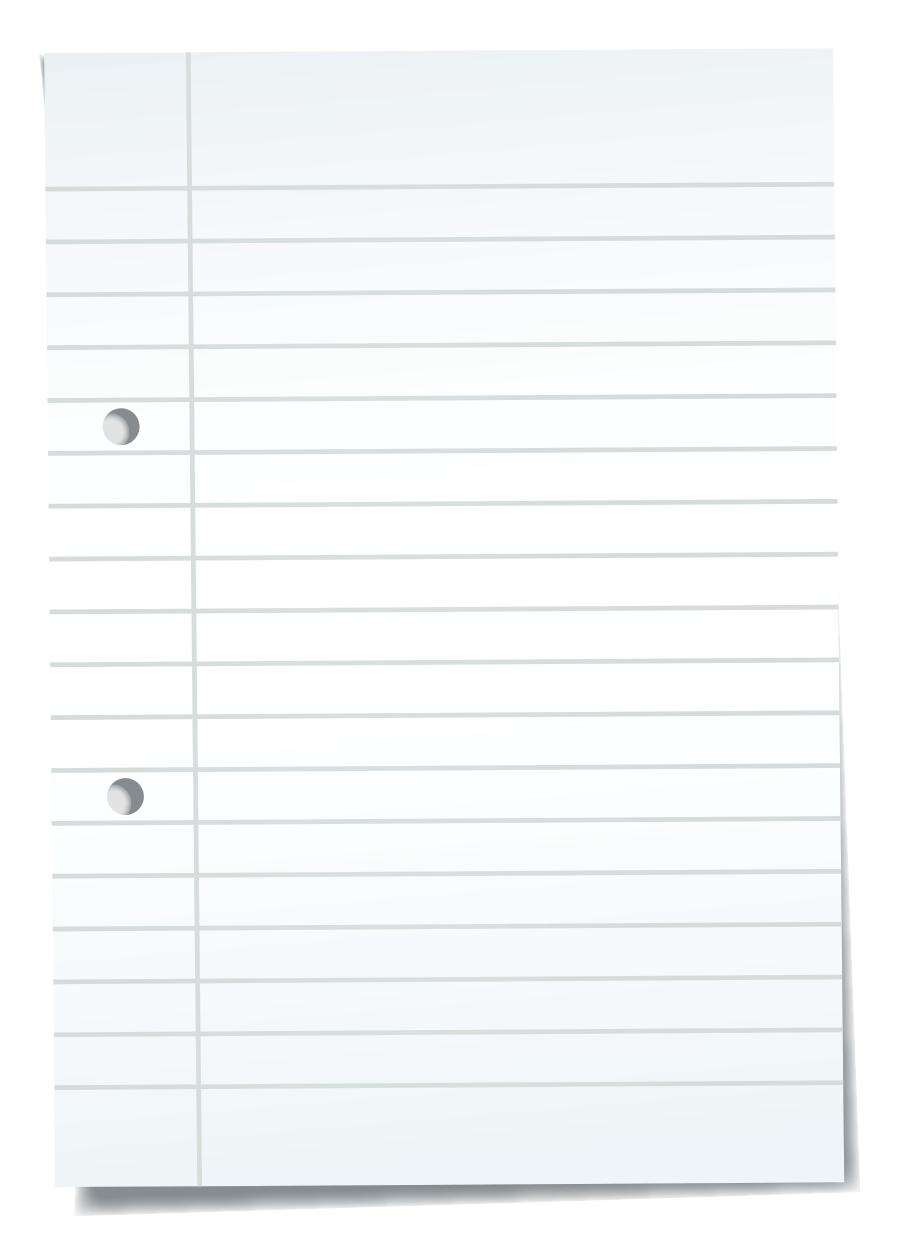 Pausa para discutir
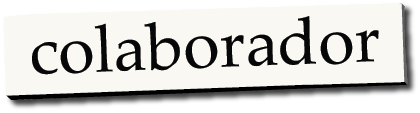 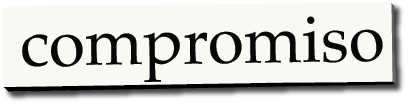 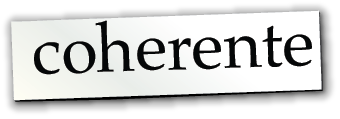 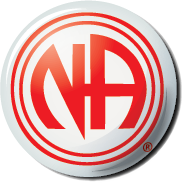 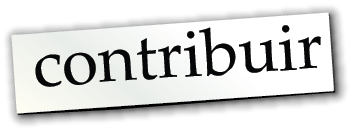 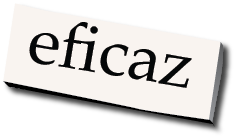 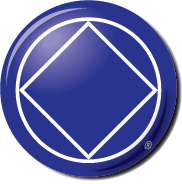 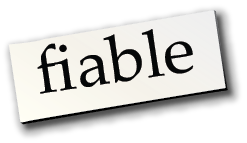 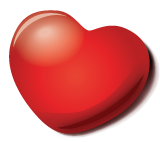 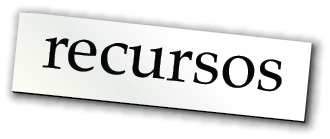 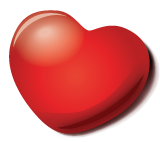 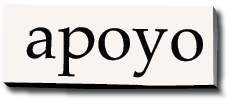 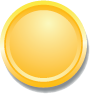 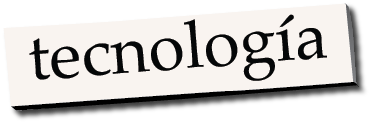 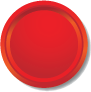 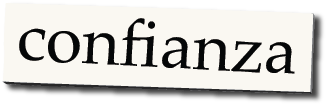 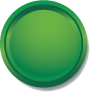 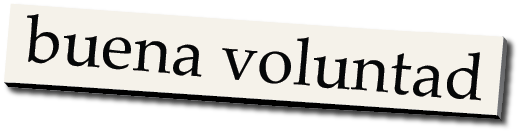 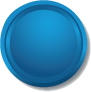 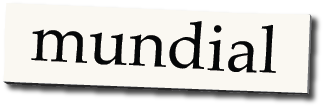 [Speaker Notes: pausa para discutir si se desea]
Material de servicio
Caja de herramientas de servicio local
La mayoría de los materiales de servicio de la lista de la encuesta podrían formar parte de ella
Caja de herramientas de convenciones y eventos
Pensamos seguir preparando materiales
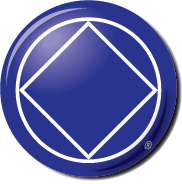 [Speaker Notes: Como con la categoría de literatura de recuperación, ya estamos trabajando en materiales de servicio priorizados previamente: caja de herramientas de servicio local y convenciones y eventos. A menos que la CSM indique lo contrario, pensamos seguir preparando materiales para una caja de herramientas sobre convenciones y eventos. La caja de herramientas de servicio local tiene un enfoque más amplio y la mayoría de los materiales de servicio de la lista de la encuesta podrían formar parte de ella. ¡Esperamos conocer tus prioridades!]
Herramientas jurídicas, financieras y para la Sexta Tradición
Cómo aplicamos en NA el principio de mantenernos con los recursos propios 
Circulación de fondos en la era digital
Recaudación de fondos: ¿qué es lo apropiado? 
Información para crear/legalizar entidades/asociaciones
El Fideicomiso de propiedad intelectual de la confraternidad (FPIC) y los sitios web locales
Tratar con los bancos y las reglamentaciones financieras oficiales
Tratar con la malversación de fondos en NA
Conceptos básicos sobre tesoreros y preparación de presupuestos
Revisar material de servicio existente 
Actualizar la Guía de los Servicios Mundiales de NA (GSM)
Revisar Conceptos básicos para las traducciones
Revisar y actualizar Planning Basics [conceptos básicos de planificación]
Revisar y actualizar PR Basics [conceptos básicos de RRPP]
Revisar y actualizar H&I Basics [conceptos básicos de HeI]
Revisar y actualizar el folleto de servicio Comportamiento problemático y violento para que refleje las prácticas actuales en la confraternidad e incluya el problema de los depredadores sexuales 
Revisar y actualizar el folleto de servicio Reuniones de trabajo del grupo con una sección sobre uso del proceso de toma de decisiones por consenso y el concepto de delegación
Otros
Otros: 
Ningún material de servicio nuevo o revisado
Materiales de servicio para apoyar iniciativas individuales
Llevar el mensaje de NA con eficacia
Cómo ser un servidor de confianza en NA
Aplicar a nivel personal los Conceptos y las Tradiciones 
Aplicar y trabajar los Conceptos
El respeto como principio espiritual de servicio
Relaciones Públicas
Nuestra imagen pública: crear confianza en NA
Otras pautas sobre redes sociales más allá de las que da el folleto de servicio
Recursos de relaciones públicas más breves y específicos, como por ejemplo herramientas para ayudar a llegar a la comunidad médica, a la justicia penal y a aquellos que remiten personas a NA.
Conceptos básicos del padrinazgo entre rejas
Introducción a los servicios de NA
Prácticas óptimas para las reuniones en línea
Prácticas óptimas para las reuniones de servicio virtuales
El efecto de la tecnología en los servicios y los trabajos 
Prácticas óptimas para talleres de servicio 
Conceptos básicos de facilitación
Crear un nuevo folleto en el que se explique qué queremos decir con «no estamos sometidos a la vigilancia de nadie»
¿Qué son los Servicios Mundiales de NA y cómo funcionan?
Conceptos básicos de desarrollo de la confraternidad
Cooperación, no afiliación: nuestra relación con los demás, incluido AA.
Colaboración entre órganos de servicio
Cuándo se dividen o reunifican los órganos de servicio
Descripción de los puestos de servicio en las áreas y regiones 
Escribir buenos informes
Herramientas sobre asesoramiento, que incluya qué relación tiene con los órganos de servicio y las reuniones nuevas
Conceptos básicos del foro de apoyo al grupo, de la conferencia de servicio local y de la junta de servicio local
Políticas de NA: diferentes estilos y enfoques de las políticas
Material de servicio
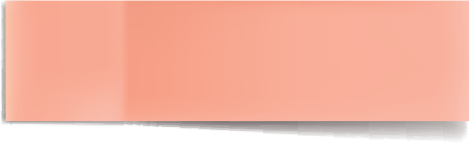 Elige hasta 4
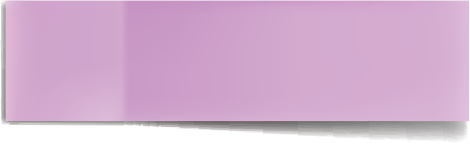 [Speaker Notes: Esta es la lista completa de la sección de material de servicio de la encuesta. Elige por favor hasta cuatro opciones.]
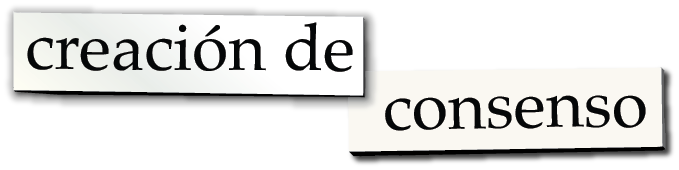 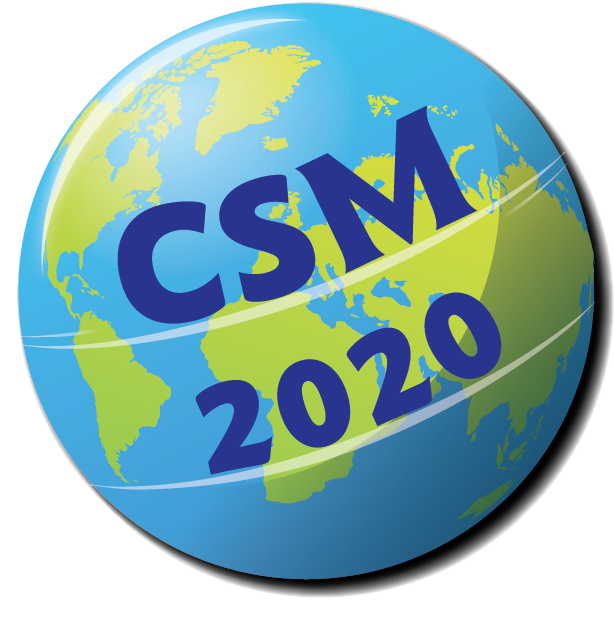 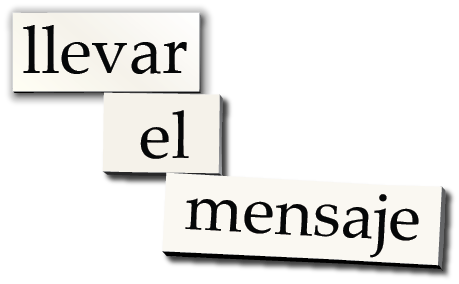 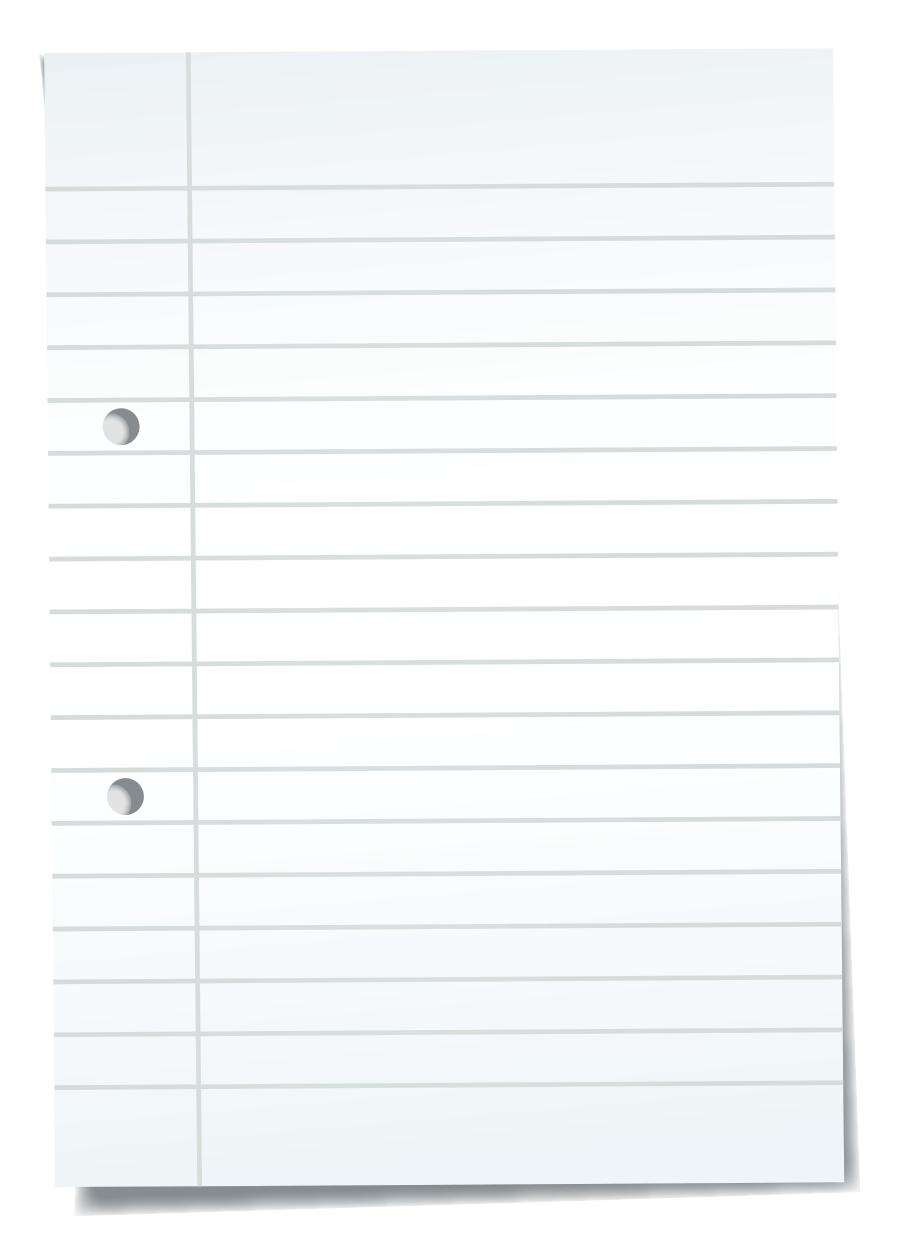 Pausa para discutir
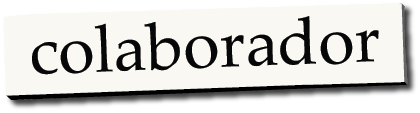 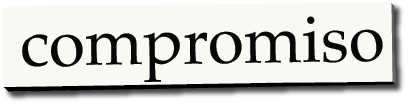 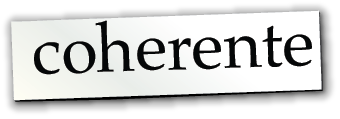 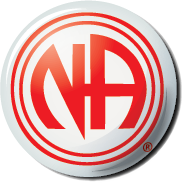 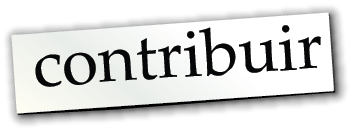 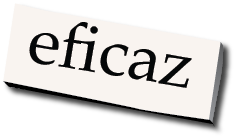 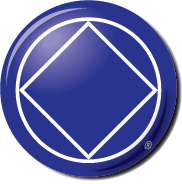 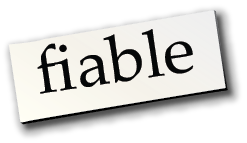 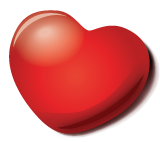 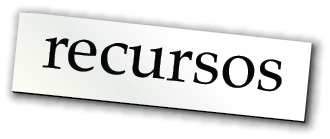 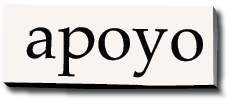 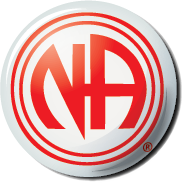 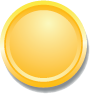 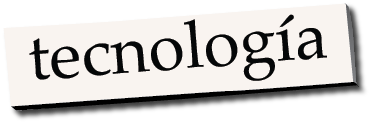 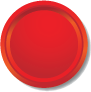 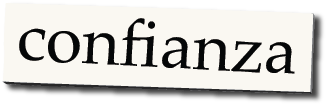 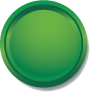 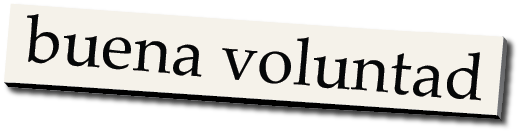 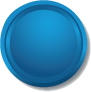 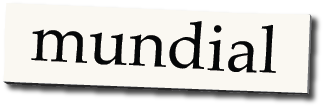 [Speaker Notes: pausa para discutir si se desea]
Temas de debate (TD)
Los Temas de debate (TD) son temas que se debaten en toda la confraternidad durante los dos años que hay entre una conferencia y otra. 
El resultado de los talleres sobre los temas de debate puede contribuir a crear la base de los folletos de servicio, de otras herramientas y de la literatura. 
Comunicarnos tus prioridades puede ayudar a que la CSM elija los TD del próximo ciclo.
[Speaker Notes: Los Temas de debate (TD) son simplemente eso, temas que se debaten en toda la confraternidad durante los dos años que hay entre una conferencia y otra. El resultado de los talleres sobre los temas de debate puede contribuir a crear la base de folletos de servicio, de otras herramientas y literatura. Comunicarnos tus prioridades puede ayudar a que la CSM elija los TD del próximo ciclo.]
TSD/TAM en relación con NA: ¿qué queremos decir en un material de literatura de NA? 
¿Qué significa mantenerse con los recursos propios en NA
El Fideicomiso de propiedad intelectual de la confraternidad (FPIC) y las próximas revisiones
Nuestro símbolo: una mirada más atenta
La importancia de nuestras Tradiciones para NA
La conciencia de grupo y la toma de decisiones por consenso
Conceptos básicos de RRPP: qué son y por qué son tan importantes
Sencillez y flexibilidad en el servicio
Empatía y respeto en el servicio: practicar los principios espirituales
El crecimiento de NA en comunidades establecidas
Las redes sociales y los asuntos de relaciones públicas
Enfrentarse a los comportamientos problemáticos y depredadores
Hacer que NA sea accesible para las personas con necesidades adicionales
Hacer participar a los jóvenes y a los recién llegados
Convertirse en un padrino o madrina mejor
Crear espíritu de comunidad en NA
Asesorar y aprender en el servicio
Liderazgo en NA
La integridad y eficacia de nuestras comunicaciones
El Undécimo Concepto: Los fondos de NA deben usarse para fomentar nuestro propósito primordial y administrarse responsablemente
Desarrollar nuestra unidad respetando nuestras diferencias 
Conservar a los miembros en NA
Enfermedad/medicamentos y nuestra literatura 
Usar Los principios que nos guían para estructurar debates sobre nuestros problemas/desafíos actuales
Otros:
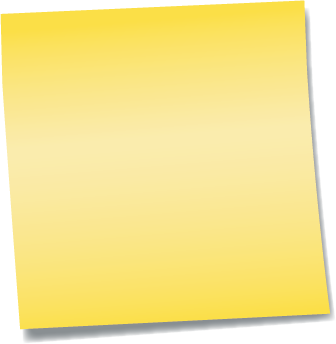 Temas de debate
Elige hasta 4
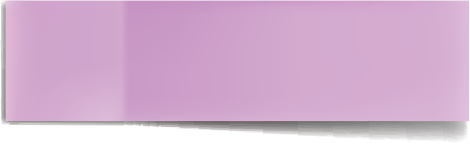 [Speaker Notes: Esta es la lista completa de la sección de temas de debate de la encuesta. Elige por favor hasta cuatro opciones.]
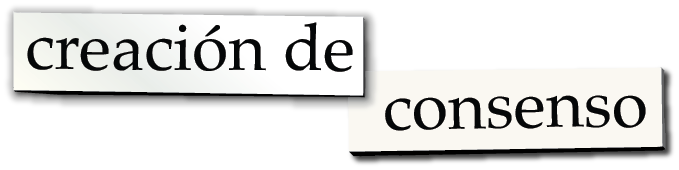 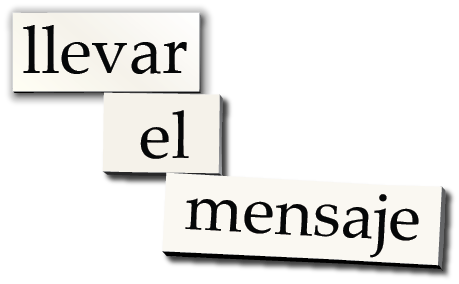 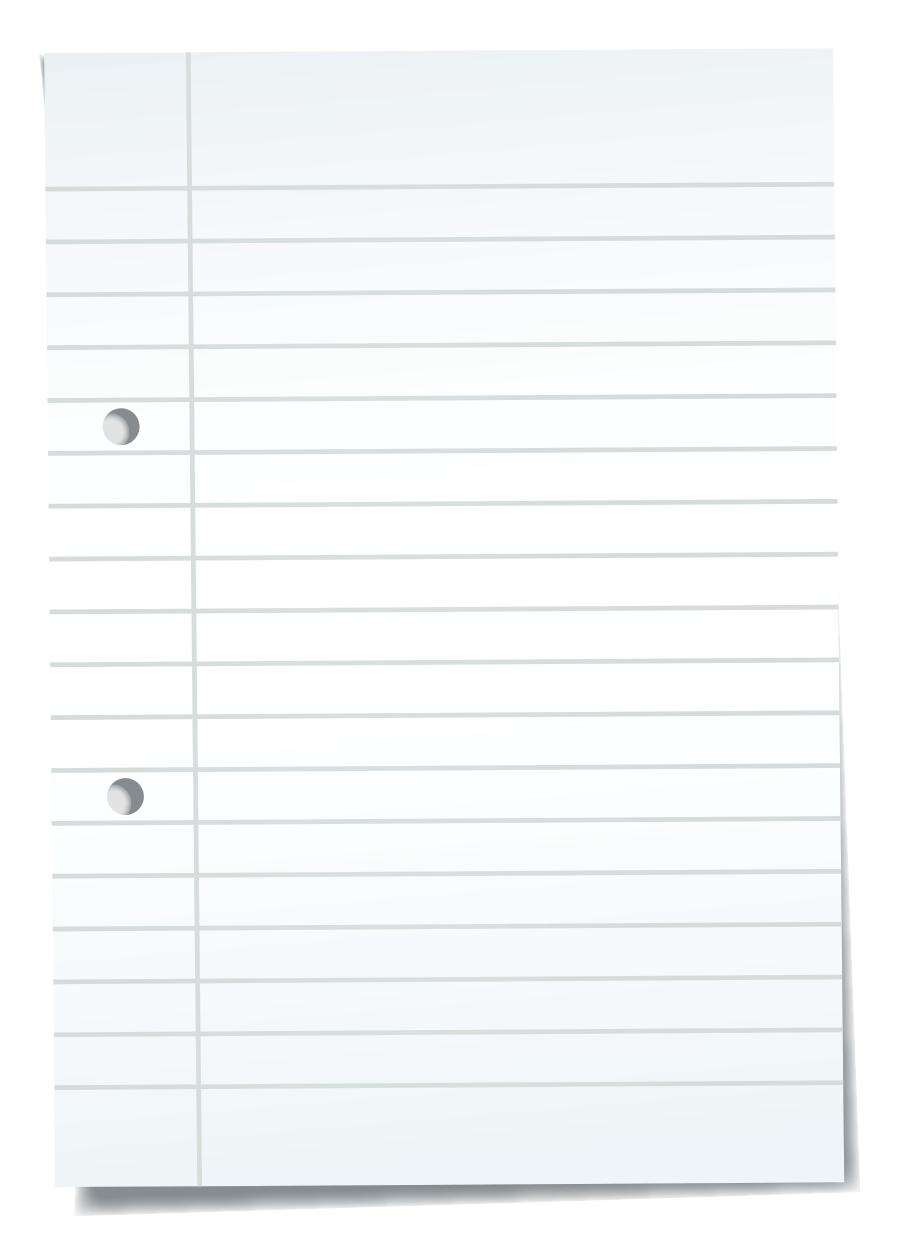 Pausa para discutir
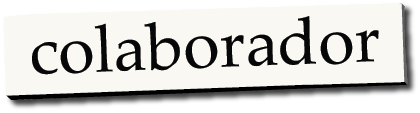 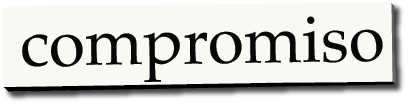 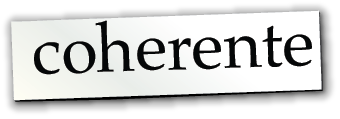 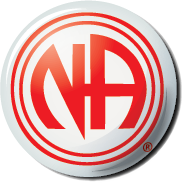 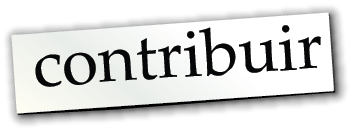 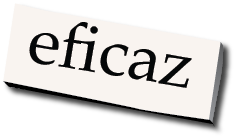 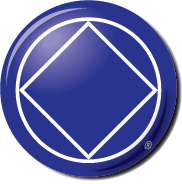 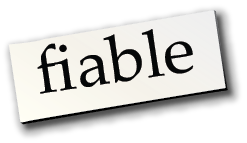 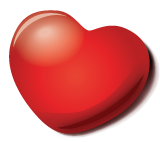 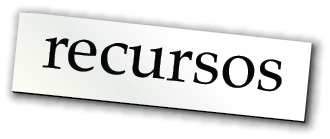 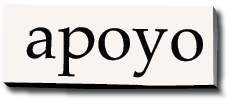 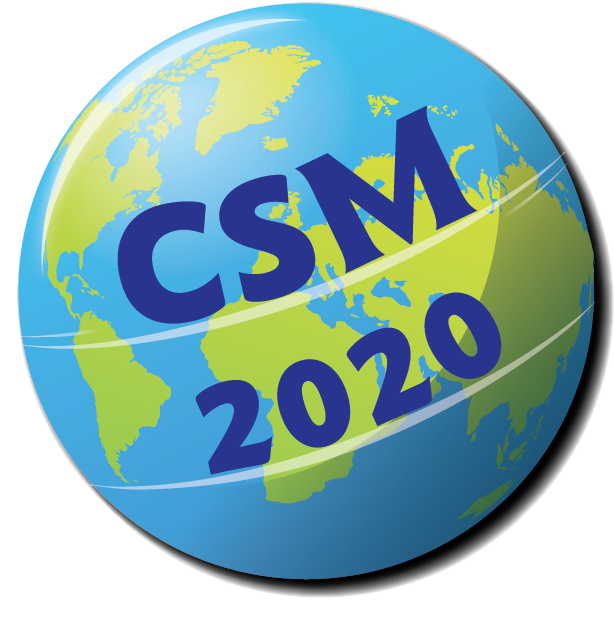 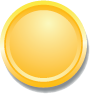 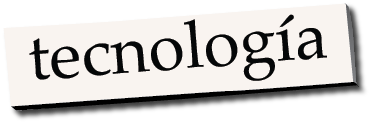 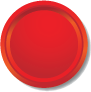 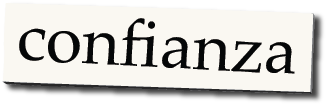 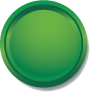 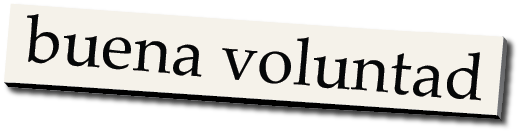 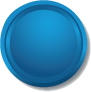 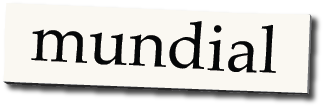 [Speaker Notes: pausa para discutir si se desea]
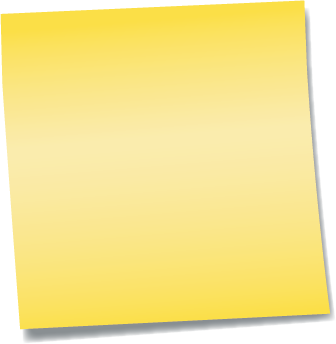 Recopilaremos respuestas de los miembros hasta el 1 de abril de 2020 2020 
Puedes acceder a la encuesta en www.na.org/survey o a través del enlace en la aplicación “Meeting Locator” [Buscador de reuniones] 
Las regiones y zonas pueden remitir sus respectivas conciencias de grupo hasta el 16 de abril y daremos un enlace separado para hacerlo
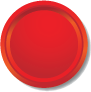 ¡Recordatorio!
[Speaker Notes: Como recordatorio, recopilaremos respuestas de los miembros hasta el 1 de abril de 2020. Puedes acceder a la encuesta en www.na.org/survey o a través del enlace en la aplicación “Meeting Locator” [Buscador de reuniones]. También pediremos a las regiones y zonas que remitan sus respectivas conciencias de grupo hasta el 16 de abril y daremos un enlace separado para hacerlo.]
El futuro de la literatura y las herramientas de servicio
Se incluyen preguntas más amplias sobre la literatura para estructurar las discusiones de la CSM 
Se trata de aportes, no de una decisión 
Se comunicarán los resultados de la encuesta a los participantes de la conferencia; informaremos de las discusiones y los próximos pasos después de la CSM
[Speaker Notes: También nos gustaría hacer algunas preguntas más amplias sobre literatura. Incluimos estas preguntas en el IAC para tener una idea que nos permita estructurar las discusiones en la CSM. Se trata de aportes, no de una decisión. Informaremos de los resultados de la encuesta a los participantes de la conferencia y, después de la Conferencia de Servicio Mundial, de cualquier otra conversación relacionada y de los próximos pasos.]
El futuro de la literatura y las herramientas de servicio
Algunas mociones recientes hablan de convertir folletos de servicio en folletos informativos (IP)
Queremos que los grupos y los miembros tengan acceso a los materiales que quieran y necesiten 
Queremos responder a las necesidades de manera oportuna y de actualizar y mantener actualizados los materiales
[Speaker Notes: Algunas mociones recientes CSM se refieren a convertir folletos de servicio en folletos informativos (IP), lo que nos ha hecho pensar en nuestras categorías de literatura y nuestro proceso de preparación de esta.

Las siguientes preguntas están motivadas por un par de inquietudes. Primero, queremos asegurarnos de que los grupos y los miembros tengan acceso a los materiales que quieran y necesiten. Segundo, nos gustaría mejorar nuestra capacidad de responder a las necesidades de la confraternidad de manera oportuna y de actualizar y mantener actualizados los materiales (lo que se aplica tanto a los materiales de servicio como a la literatura de recuperación).]
Proceso de creación de literatura de recuperación aprobada por la confraternidad
Literatura de recuperación aprobada por la confraternidad: 
El proceso actual se remonta a las décadas de 1970 y 1980 
Con el tiempo y la experiencia hemos adaptado y mejorado el proceso
La tecnología ha mejorado el acceso y la participación a nivel mundial
Todos los miembros interesados, independientemente del idioma que hablen o del lugar donde vivan, configuran los libros y folletos
Lee por favor en el IAC (p. 28) la descripción del proceso actual de creación de literatura tomando como ejemplo el folleto «Salud mental en recuperación»
[Speaker Notes: Para empezar nos gustaría hablar de la literatura de recuperación aprobada por la confraternidad. Nuestro proceso actual se remonta a las décadas de 1970 y 1980. Con el tiempo y de acuerdo con la experiencia hemos adaptado el proceso y parece que lo hemos mejorado. La tecnología nos ha ayudado a que los miembros de toda nuestra confraternidad mundial, de muchos idiomas distintos, tengan más acceso y participación. Nuestro énfasis en recopilar material escrito e ideas de los miembros antes de empezar a redactar un texto nos ha llevado a sacar libros y folletos que todos los miembros interesados, independientemente del idioma que hablen o del lugar donde vivan, se han encargado de determinar.

El IAC contiene un repaso general al proceso actual tomando como ejemplo el folleto «Salud mental en recuperación», que te animamos a leer.]
Proceso de creación de literatura de recuperación aprobada por la confraternidad
Pretendemos reflejar la voz de la confraternidad en su totalidad 
Esta encuesta no está motivada por el deseo de revisar o cambiar el proceso de creación o aprobación 
Los materiales dirigidos a los miembros sobre su recuperación personal o que establezcan la filosofía fundamental de NA deben pasar por este proceso
¿Cómo podemos ser mas eficientes
al crear los materiales nuevos que pide la confraternidad?
al revisar los que están desactualizados?
al asegurarnos de que los miembros y los grupos tienen acceso a los materiales?
[Speaker Notes: Pretendemos incluir a todos los miembros interesados en el proceso y reflejar la voz de la confraternidad en su totalidad. Como hemos dicho, creemos que este proceso ha mejorado con el tiempo y funciona bien. Esta encuesta no está motivada por el deseo de revisar o cambiar el proceso de creación o aprobación de la literatura de recuperación aprobada por la confraternidad de NA. Creemos que los materiales dirigidos a los miembros sobre su recuperación personal o que establezcan la filosofía fundamental de NA deben pasar por este proceso bastante largo y participativo, pero valioso.

Hoy en día el reto consiste más bien en cómo designamos nuestra literatura —ya sea de recuperación o como material de servicio— y cómo podemos ser más eficientes y hábiles al crear los materiales nuevos que pide la confraternidad, revisar los que están desactualizados y asegurarnos de que los miembros y los grupos tienen acceso a los materiales que se han creado para ellos.]
Antes de la CSM 2000…
Todo el material estaba sujeto al mismo proceso de aprobación 
La confraternidad era fundamentalmente angloparlante y el material de servicio consistía sobre todo en voluminosos manuales 
No se revisó la clasificación de los materiales ya publicados; todos los folletos informativos (IP) se clasificaron como material aprobado por la confraternidad
Apéndice F del presente IAC: lista de literatura de recuperación y materiales de servicio actuales que incluye:
Todas las obras que publicamos
Fecha de su publicación original 
Fecha de la última revisión
Su categoría 
En qué idiomas están publicadas actualmente 
El mantenimiento de nuestro archivo ha mejorado. Los datos son los mejores que conseguimos a partir de nuestros archivos. Si ves algún error, comunícanoslo.
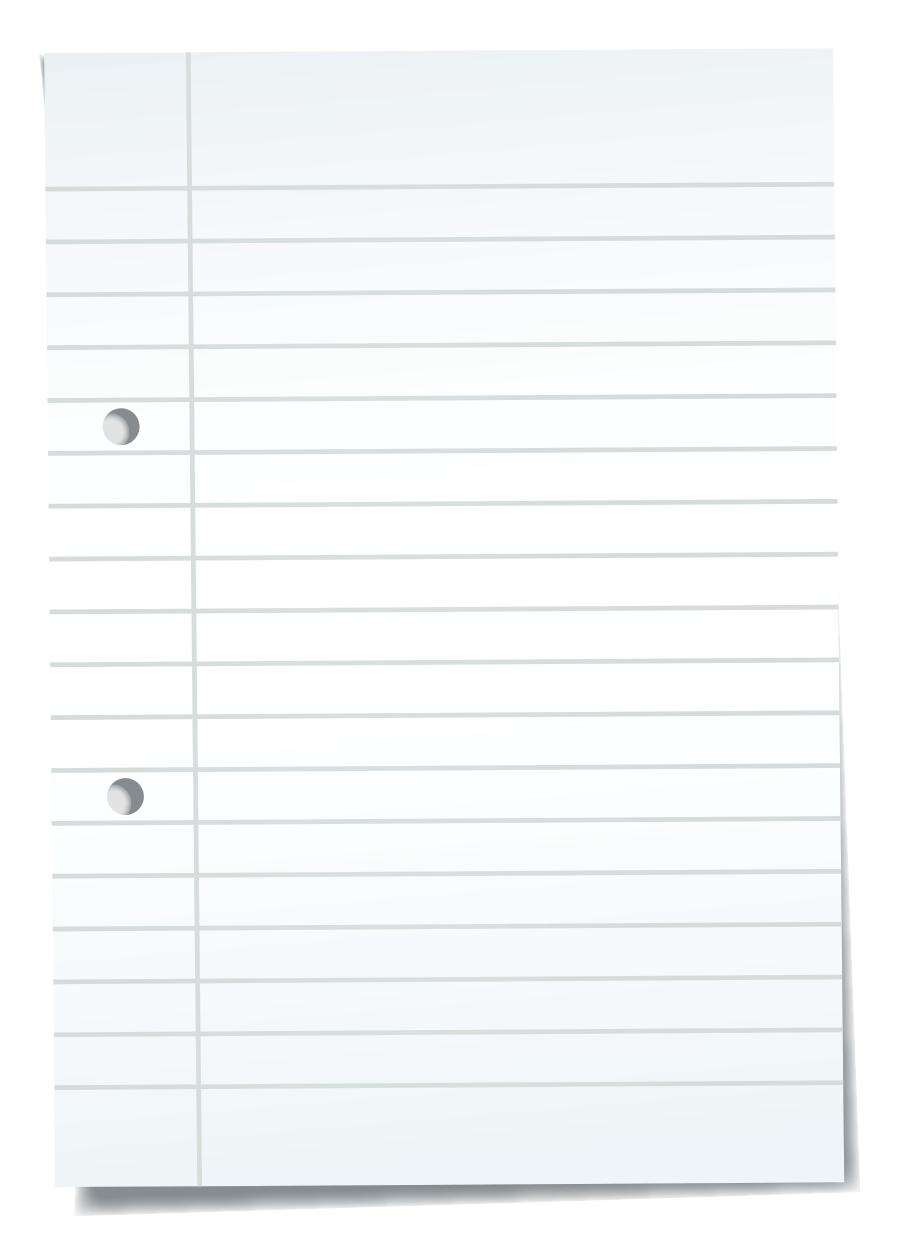 Clasificación de nuestros materiales
  
  (Proceso de aprobación para materiales de literatura y servicio)
[Speaker Notes: Antes de la Conferencia de Servicio Mundial de 2000, todo el material estaba sujeto al mismo proceso de aprobación. Cuando se estableció la designación de material de recuperación y de servicio por primera vez, la confraternidad era fundamentalmente angloparlante y el material de servicio consistía sobre todo en voluminosos manuales. No se hizo ningún esfuerzo sistemático por revisar la clasificación de los materiales ya publicados, en particular de los folletos informativos (IP). En cambio, todos ellos se clasificaron como material aprobado por la confraternidad. En el apéndice F del presente IAC figura la lista de literatura de recuperación y materiales de servicio actuales para ayudar a que comprendamos dónde estamos hoy en día. La tabla incluye todas las obras que publicamos, la fecha de su publicación original (lo mejor que podemos según los datos que tenemos), la fecha de la última revisión, su categoría y los idiomas a las que están traducidas y publicadas actualmente. Esperamos que tengas tiempo de estudiarla y que la información te resulte tan interesante como nos resultó a nosotros. Conviene señalar que el mantenimiento de nuestro archivo ha mejorado mucho con los años, y los datos que figuran en la tabla son los mejores que hemos podido reunir a partir de nuestros archivos. Si ves algún error, comunícanoslo.]
Tres categorías de materiales de literatura y de servicio: 
Aprobado por la confraternidad: debe enviarse para revisión y aportes a la confraternidad e incluirse en el IAC para que la confraternidad lo apruebe.
Aprobado por la conferencia: puede pasar o no por un período de revisión y aportes, depende del plan de proyecto, y puede incluirse tanto en el IAC como en el VAC para su aprobación.
Aprobado por la Junta Mundial: se envía a los participantes de la conferencia para un período de revisión de 90 días antes de que lo apruebe la Junta 
Los procesos de aprobación se explican en la          Guía de los Servicios Mundiales de NA (pp. 4245)
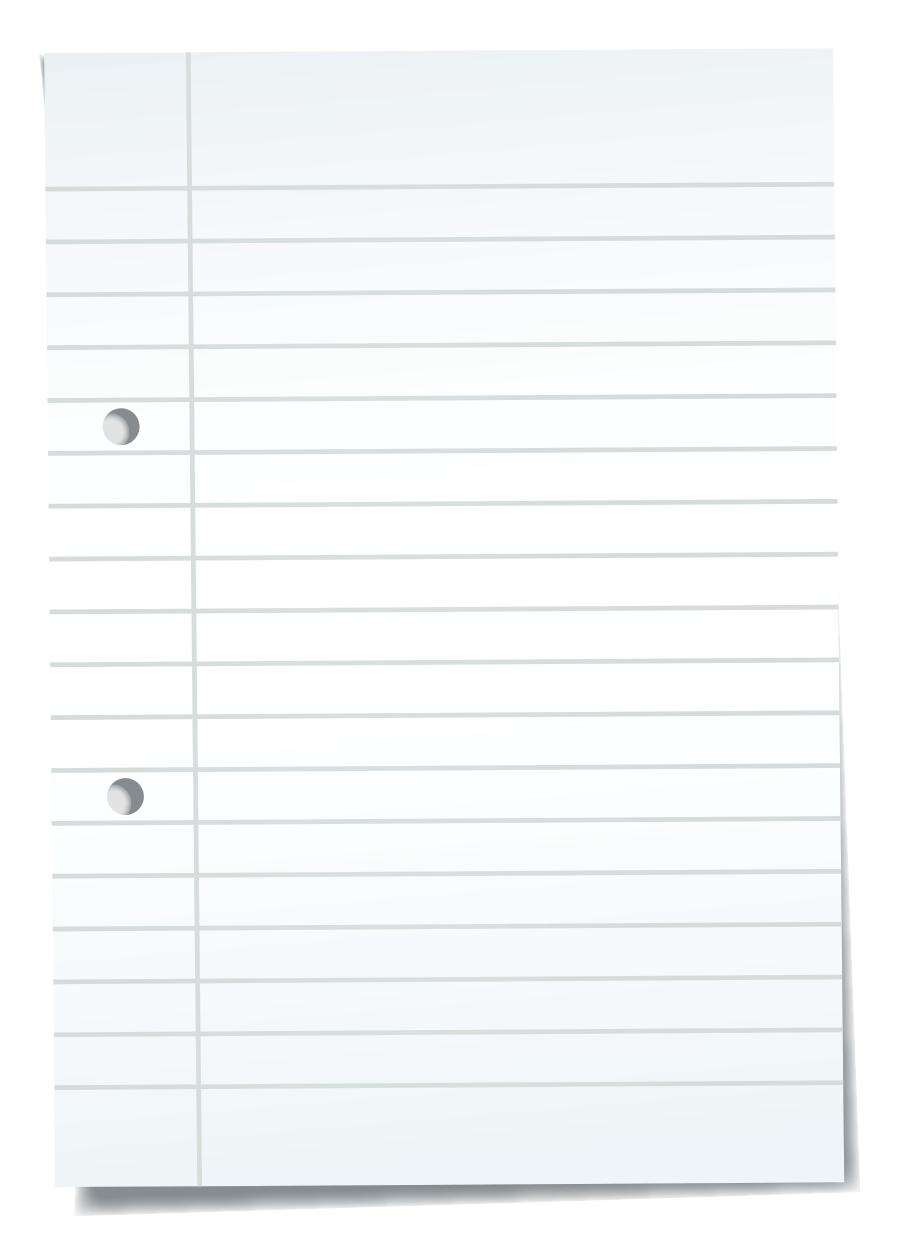 Clasificación de nuestros materiales
  
(Proceso de aprobación para materiales de literatura y servicio)
[Speaker Notes: Actualmente tenemos tres categorías básicas de materiales de literatura y de servicio: «aprobado por la Conferencia», «aprobado por la confraternidad» y «aprobado por la Junta Mundial». Estos procesos de aprobación se explican detalladamente en las páginas 42 a 44 de la Guía de los Servicios Mundiales de NA. En síntesis, el material aprobado por la confraternidad debe enviarse para revisión y aportes a la confraternidad e incluirse en el Informe de la Agenda de la Conferencia para que la confraternidad lo apruebe. El material aprobado por la conferencia puede pasar o no por un período de revisión y aportes, depende del plan de proyecto, y puede incluirse tanto en el Informe de la Agenda de la Conferencia como en el material por vía de aprobación de la conferencia para su aprobación. El material aprobado por la Junta Mundial se envía a los participantes de la conferencia para un período de revisión de 90 días antes de que lo apruebe la Junta.]
Varios folletos aprobados por la confraternidad tal vez hoy en día no se prepararían como literatura de recuperación: 
Los folletos IP Nº 20 El servicio de HeI y el miembro de NA, el IP Nº 15 IP y el miembro de NA o el IP Nº 26 Accesibilidad para aquellos que tienen necesidades adicionales, ¿son literatura de recuperación o herramientas para ayudar a los miembros a comprender estos servicios y estos temas? 
La Guía del grupo y los Doce Conceptos de Servicio en NA: 
Ambos están aprobados por la confraternidad
Ambos siguieron el proceso de aprobación de la literatura de recuperación 
Ambos contienen pasajes que establecen la filosofía y las políticas fundamentales de NA
Solo la confraternidad en su conjunto puede aprobar este tipo de obra filosófica fundamental
La mayoría de los otros materiales relacionados con el servicio comunican como aplicar nuestros principios en el servicio y contienen las practicas óptimas de la confraternidad.
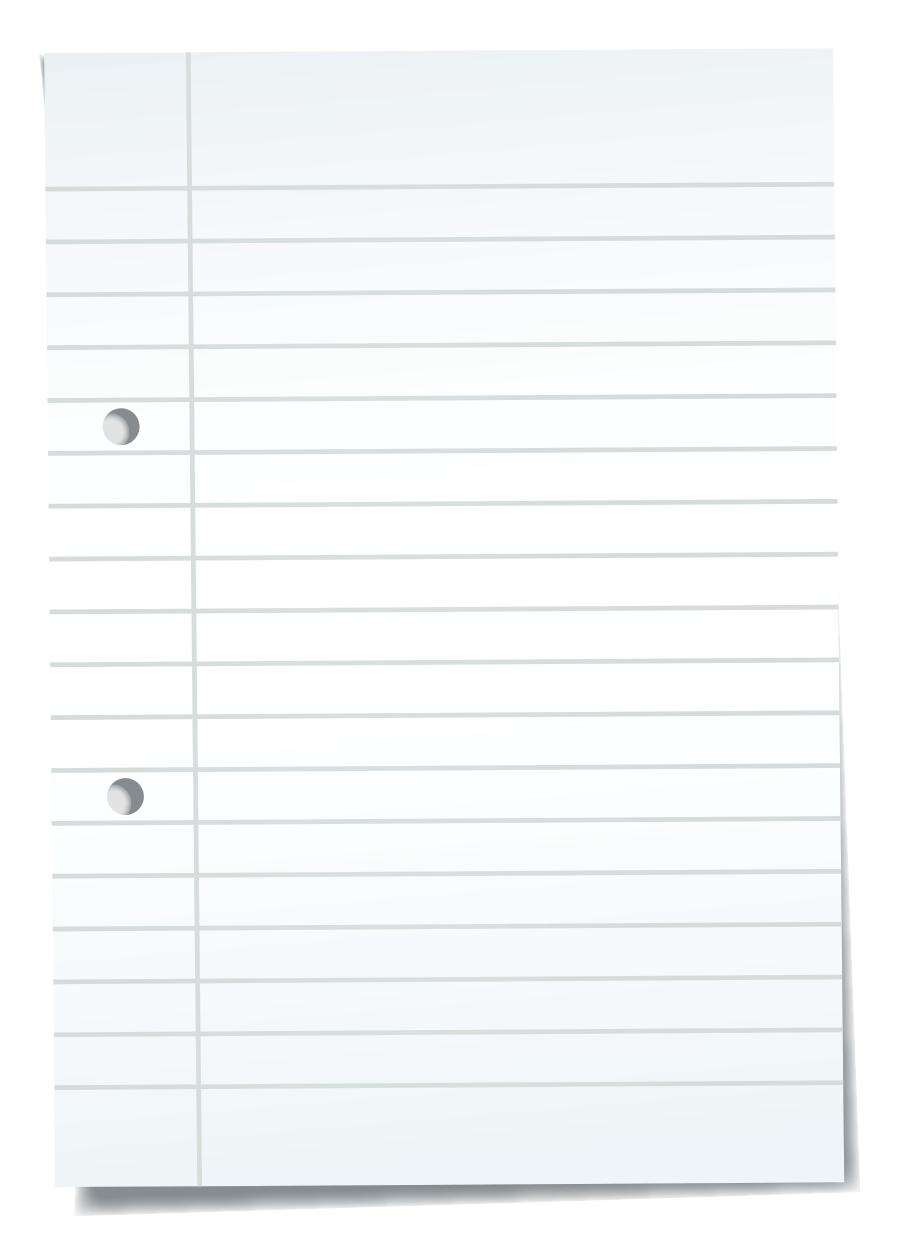 Clasificación de nuestros materiales
  
(Proceso de aprobación para materiales de literatura y servicio)
[Speaker Notes: Actualmente hay varios folletos aprobados por la confraternidad que creemos no deberían pertenecer a la literatura de recuperación de hoy en día. Folletos como el IP Nº 20 El servicio de HeI y el miembro de NA, el IP Nº 15 IP y el miembro de NA o el IP Nº 26 Accesibilidad para aquellos que tienen necesidades adicionales, ¿deberían considerarse hoy en día literatura de recuperación o son más bien herramientas para ayudar a los miembros a comprender la importancia de estos servicios y estos temas? Estos tres folletos son bastante antiguos y es muy posible que nunca llegue a considerarse prioritaria su actualización como IP de literatura de recuperación. 

Hay algunas otras obras en la categoría de aprobadas por la confraternidad que no necesariamente se consideran literatura de recuperación. Tanto la Guía del grupo como los Doce Conceptos de Servicio en NA están aprobados por la confraternidad y ambos siguen el proceso de aprobación de la literatura de recuperación. Los dos contienen pasajes que establecen la filosofía y las políticas fundamentales de NA y, creemos, que solo la confraternidad en su conjunto puede aprobar este tipo de obra filosófica fundamental. Casi todos los demás materiales relacionados con el servicio simplemente intentan transmitir cómo aplicar nuestros principios en las iniciativas de servicio y contienen las prácticas óptimas de la confraternidad.]
El material aprobado por la confraternidad, ¿debe estar limitado a las obras que tratan de la recuperación personal y/o establecen la filosofía y las políticas fundamentales de NA? 
Actualmente, hay materiales aprobados por la confraternidad que se dirigen a los miembros, pero que no tratan directamente de la recuperación personal: 
el IP Nº 15 IP y el miembro de NA y el IP Nº 20             El servicio de HeI y el miembro de NA
Y otros que están dirigidos a los grupos u organismos de servicio:
el IP Nº 2 Guía del grupo y el IP Nº 26 Accesibilidad para aquellos que tienen necesidades adicionales.
[Speaker Notes: La primera pregunta de la encuesta está relacionada con aquello a lo que damos la categoría de material aprobado por la confraternidad: el material aprobado por la confraternidad, ¿debe estar limitado a las obras que tratan de la recuperación personal y/o establecen la filosofía y las políticas fundamentales de NA? Actualmente, hay materiales aprobados por la confraternidad que se dirigen a los miembros, pero que no tratan directamente de la recuperación personal, el IP Nº 15 IP y el miembro de NA y el IP Nº 20 El servicio de HeI y el miembro de NA, así como otros que están dirigidos a los grupos u organismos de servicio, como el IP Nº 2 Guía del grupo y el IP Nº 26 Accesibilidad para aquellos que tienen necesidades adicionales.]
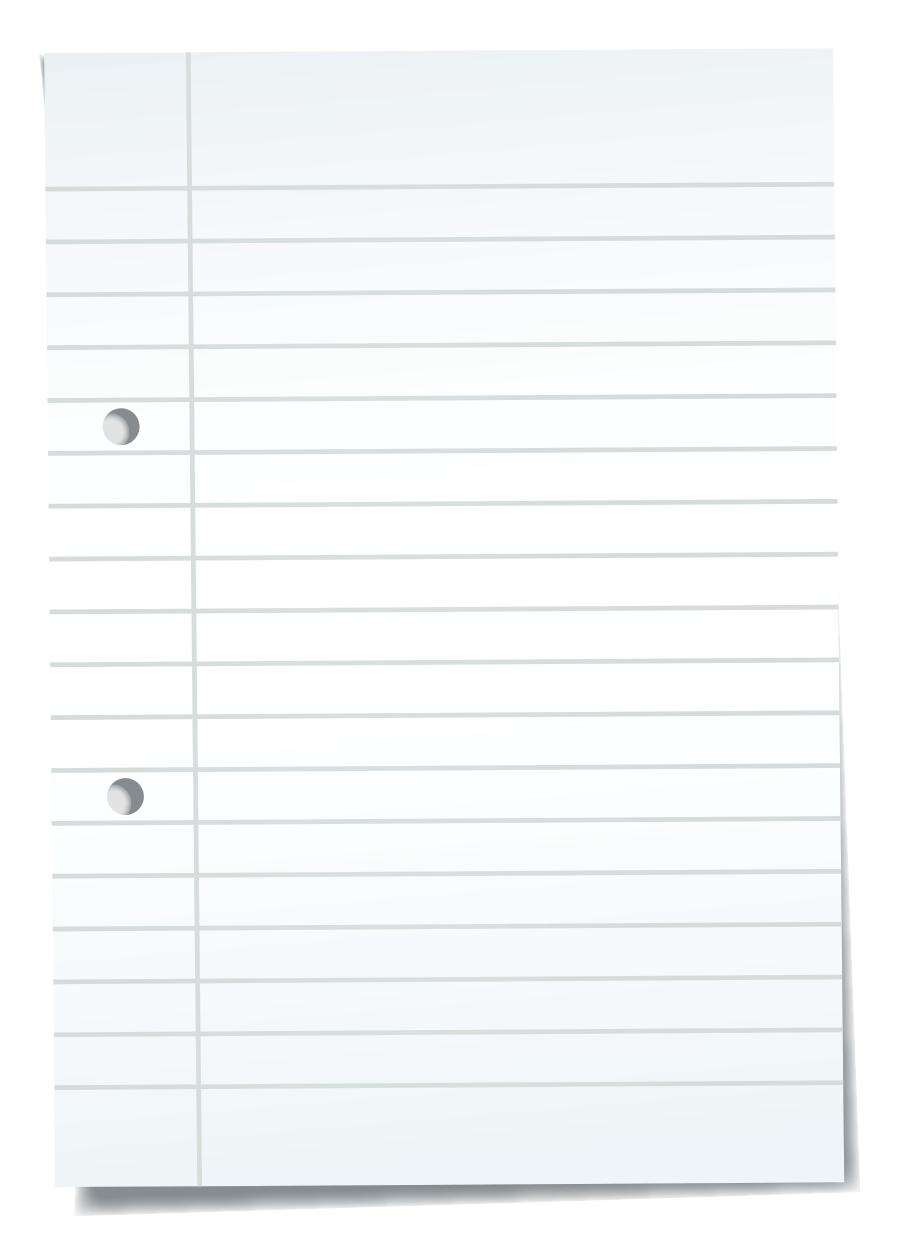 El material aprobado por la confraternidad, ¿debe estar limitado a las obras que tratan de la recuperación personal y/o establecen la filosofía y las políticas fundamentales de NA? 
Actualmente, hay materiales aprobados por la confraternidad que se dirigen a los miembros, pero que no tratan directamente de la recuperación personal: 
el IP Nº 15 IP y el miembro de NA y el IP Nº 20             El servicio de HeI y el miembro de NA
Y otros que están dirigidos a los grupos u organismos de servicio:
el IP Nº 2 Guía del grupo y el IP Nº 26 Accesibilidad para aquellos que tienen necesidades adicionales.
Pausa para discutir
[Speaker Notes: Pausa para discutir si se desea]
Herramientas para los miembros y los grupos
El proceso de aprobación de la Junta Mundial puede satisfacer las necesidades con mayor rapidez , sin dejar de responder a las sugerencias de los miembros 
Subimos los materiales a la web y damos por lo menos 90 días de aviso para revisión y aportes  
Los miembros siguen pidiendo materiales más breves, más fáciles de asimilar
2007: Creación de los folletos de servicio (SP); muchas traducciones, muchos ejemplares distribuidos y descargados de na.org
El IP Nº 29, Introducción a las reuniones de NA, concebido en un principio como folleto de servicio para profesionales que derivan miembros a NA. Se revisó por una moción regional usando el proceso de aprobación de la confraternidad como IP de literatura de recuperación destinado a los miembros nuevos y a los posibles miembros.
[Speaker Notes: También nos gustaría hacer preguntas sobre las herramientas para los miembros y los grupos. 

Durante los últimos 20 años, los procesos de creación y aprobación de materiales y herramientas de servicio no han parado de cambiar y adaptarse para atender las necesidades, expectativas y usos de nuestros miembros. El proceso de aprobación de la Junta Mundial ha sido una manera exitosa de satisfacer esas necesidades con mayor rapidez, sin dejar de responder a las sugerencias de los miembros. Subimos los materiales a la web en todas las etapas de su desarrollo y damos por lo menos 90 días de aviso para revisión y aportes de los borradores antes de que se consideren aprobados. El proceso parece que funcionó bien y ha llevado a una mayor demanda y a menor controversia. 

Los miembros siguen pidiendo materiales más breves, más fáciles de asimilar, que traten de las necesidades específicas y las experiencias de servicio. Empezamos a responder a estos pedidos con la creación de los folletos de servicio (SP) en 2007. El interés en estos materiales y la necesidad de disponer de ellos son evidentes dada la cantidad de idiomas a los que se decidió traducirlos y el número de ejemplares que distribuimos y que se descargan de na.org. El Apéndice F contiene una lista de estos folletos.

El IP Nº 29, Introducción a las reuniones de NA, en un principio se concibió como folleto de servicio destinado a los profesionales que derivan miembros a NA. En respuesta a una moción regional, fue revisado mediante el proceso de aprobación de la confraternidad y se convirtió en un folleto de literatura de recuperación aprobado por la confraternidad que se dirige directamente a los miembros nuevos y a los posibles miembros.]
Actualización de los folletos de servicio y de recuperación
Solicitudes para actualizar el folleto de servicio Comportamiento problemático y violento para que trate de forma más directa problemas como el acoso sexual y refleje de una manera más actual las prácticas óptimas de la confraternidad 
Traducido a 17 idiomas; tiene casi 13 años de antigüedad
El proceso de aprobación de la Junta Mundial, con una revisión de los delegados, hace que dicha actualización resulte relativamente fácil de hacer. 
Los folletos de recuperación desactualizados (no se han revisado en 30 años) también necesitan una revisión:
IP #21 El solitario: escrito antes de que existiera Internet, habla de recursos que ya no existen
IP #23 Mantenerse limpio en la calle
Pediremos la aprobación de la CSM 2020 para empezar el proceso de actualización de al menos un folleto de este tipo en cada ciclo de conferencia.
[Speaker Notes: Durante este ciclo hemos recibido varias solicitudes para actualizar el folleto de servicio Comportamiento problemático y violento, que está traducido a 17 idiomas. Ya tiene 13 años de antigüedad y en las solicitudes se pide que se revise para que trate de forma más directa problemas como el acoso sexual y refleje de una manera más actual las prácticas óptimas de la confraternidad para tratar con miembros problemáticos. El proceso de aprobación de la Junta Mundial, con una revisión por parte de los delegados, hace que dicha actualización resulte relativamente fácil de hacer. 

Creemos que algunos folletos de recuperación desactualizados también necesitan una revisión en un futuro próximo, pero, sin duda, se trata de literatura de recuperación, de acuerdo con nuestra percepción, porque abordan la recuperación de los miembros. Entre otros, el IP Nº 21 El solitario y el IP Nº 23 Mantenerse limpio en la calle. Ningunos de los dos folletos se ha revisado en los últimos 30 años y el mundo ha cambiado radicalmente desde que se escribieron. El solitario se escribió antes de que existiera Internet o las reuniones virtuales y habla de recursos que ya no existen. Pediremos la aprobación de la CSM 2020 para empezar el proceso de actualización de al menos un folleto de este tipo en cada ciclo de conferencia.]
2. ¿Apoyas la idea de actualizar por lo menos un IP por ciclo de conferencia?
Si la CSM accede a efectuar la revisión de por lo menos un folleto durante cada ciclo, los participantes de la conferencia usarán las respuestas de la encuesta para ayudar a establecer prioridades
Anunciaremos qué folleto pensamos actualizar y pediremos a todos los miembros interesados que manden aportes, tal como hacemos cuando emprendemos cualquier proyecto de literatura.
[Speaker Notes: Si la CSM accede a efectuar la revisión de por lo menos un folleto durante cada ciclo, los participantes de la conferencia usarán las respuestas de la encuesta para priorizar cuál será el primero. Después de la CSM, anunciaremos qué folleto pensamos actualizar y pediremos a todos los miembros interesados que manden aportes, tal como hacemos cuando emprendemos cualquier proyecto de literatura. 

Con esto en mente, la segunda pregunta de la encuesta está relacionada con la actualización de los IP: ¿Apoyas la idea de actualizar por lo menos un IP por ciclo de conferencia?]
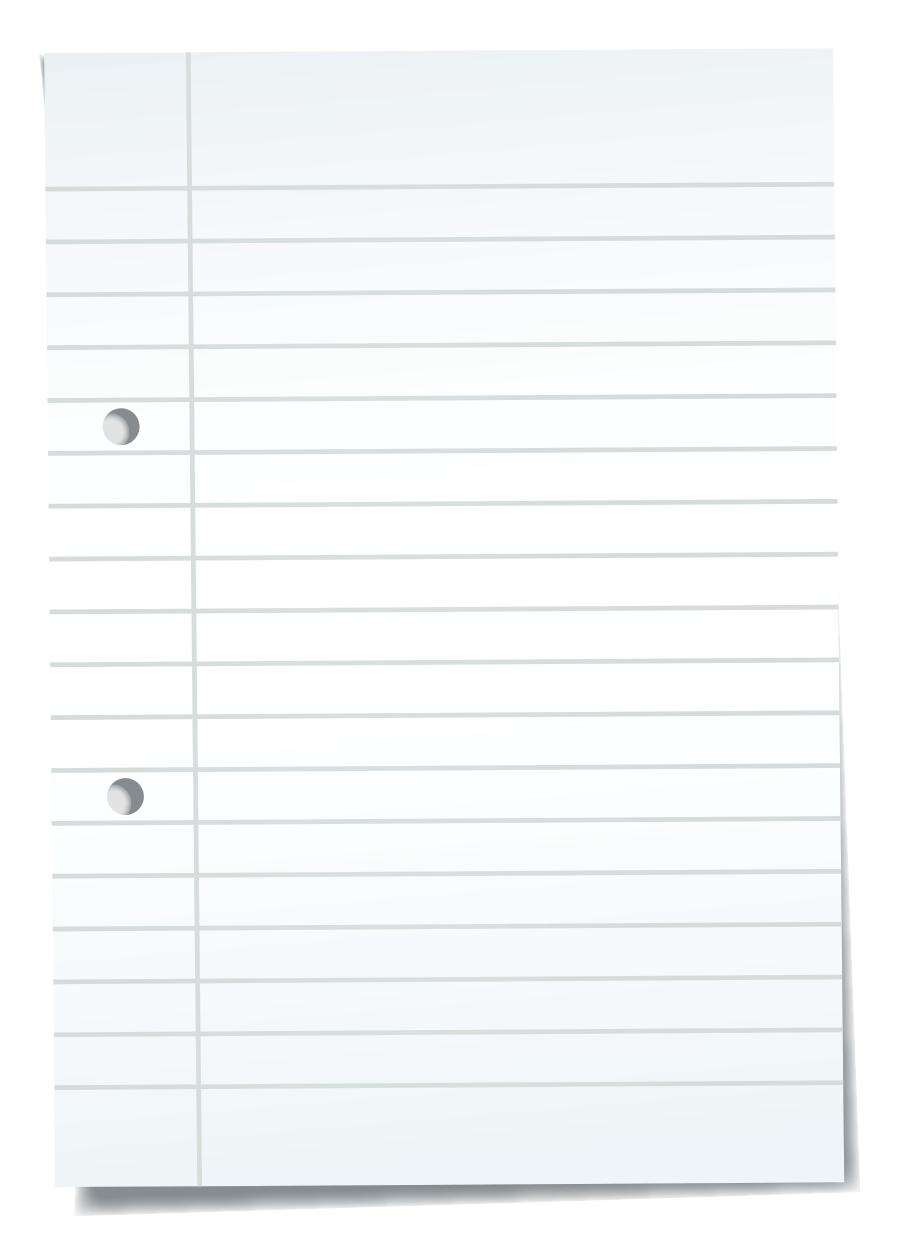 ¿Apoyas la idea de actualizar por lo menos un IP por ciclo de conferencia?
Si la CSM accede a efectuar la revisión de por lo menos un folleto durante cada ciclo, los participantes de la conferencia usarán las respuestas de la encuesta para ayudar a establecer prioridades
Anunciaremos qué folleto pensamos actualizar y pediremos a todos los miembros interesados que manden aportes, tal como hacemos cuando emprendemos cualquier proyecto de literatura
Pausa para discutir
[Speaker Notes: Pausa para discutir si se desea]
Mejorar la accesibilidad a los folletos de servicio
Los folletos de servicio se han preparado para que los use el grupo, pero raramente están en las mesas de literatura de los grupos 
En 2018 se aprobó una moción para crear un plan de proyecto para transformar el actual folleto de servicio sobre las redes sociales en un IP
No nos han llegado objeciones sobre el contenido; el problema parece ser la accesibilidad. Pero no estamos seguros de que esta sea la mejor manera de mejorar el acceso a un folleto de servicio
[Speaker Notes: También queremos preguntar cómo mejorar la accesibilidad a los folletos de servicio. Aunque estos folletos se han preparado fundamentalmente para que los usara el grupo, raramente están expuestos en las mesas de literatura de los grupos. Como no tenemos del todo claro a qué se debe, planteamos preguntas para tratar de determinar el motivo. 

La moción del IAC 2018 de crear un plan de proyecto para transformar el actual folleto de servicio sobre las redes sociales en un IP se aprobó en la CSM 2018. Suponemos que el motivo de cambiar el proceso de aprobación y la categoría de este folleto es, sobre todo, que los miembros tengan mayor acceso a este material. No nos han llegado objeciones sobre el contenido del folleto de servicio actual; el problema parece ser la accesibilidad. Pero no estamos seguros de que esta sea la mejor manera de mejorar el acceso a un folleto de servicio.]
Mejorar la accesibilidad a los folletos de servicio
Las cuestiones relacionadas con las redes sociales cambian permanentemente
El proceso de aprobación de los folletos de servicio nos permite actualizar el material más rápido
Nos preocupa crear un IP aprobado por la confraternidad sobre un tema que se mueve tan rápido 
Crear un IP aprobado por la confraternidad sobre las redes sociales también parece confundir más la cuestión de qué es literatura de recuperación y qué se entiende por una herramienta para interactuar con el público.
[Speaker Notes: Las cuestiones relacionadas con las redes sociales cambian permanentemente, y el proceso de aprobación de los folletos de servicio nos permite actualizar el material más rápido, con la supervisión de la conferencia. Nos preocupa crear un IP aprobado por la confraternidad sobre un tema que se mueve tan rápido porque nuestra práctica actual con los IP significa que no podría actualizarse. Crear un IP aprobado por la confraternidad sobre las redes sociales también parece confundir más la cuestión de qué es literatura de recuperación y qué se entiende por una herramienta que los miembros u organismos de servicio utilizan al interactuar con el público.]
Mejorar la accesibilidad a los folletos de servicio
Los folletos de servicio indican “no está destinado a ser leído en las reuniones de recuperación”. Parece afectar la decisión de ponerlos en la mesa o el expositor de literatura
Los folletos de servicio se pueden descargar de na.org, pero la mesa de literatura del grupo es el único lugar en que muchos miembros ven estas herramientas 
La Guía del grupo afirma que solo debe leerse literatura aprobada por NA en una reunión, pero añade: “En las reuniones, los grupos también suelen tener otras publicaciones…”.
¿Cómo recopilamos experiencias y prácticas óptimas para los grupos y las iniciativas de servicio, y ofrecemos estos recursos o herramientas para que nuestros miembros sepan que existen?
[Speaker Notes: Los folletos de servicio señalan en la portada que no son para leer durante una reunión de recuperación. Esto parece afectar la decisión de los grupos en cuanto a tenerlos disponible en la mesa o el expositor de literatura del grupo. Aunque los folletos de servicio se pueden descargar de na.org, la mesa de literatura del grupo es el único lugar en el que muchos miembros ven alguna vez estas herramientas. La Guía del grupo afirma claramente que solo debe leerse literatura aprobada por NA en una reunión, pero además añade: «En las reuniones, los grupos también suelen tener otras publicaciones: boletines y manuales de servicio de NA, la revista The NA Way y otros boletines o revistas locales de NA». 

Nos interesa no solo buscar la manera de seguir recopilando experiencias y prácticas óptimas de la confraternidad para los grupos y las iniciativas de servicio, sino también la mejor manera de ofrecer estos recursos o herramientas para que nuestros miembros sepan que existen.]
Mejorar la accesibilidad a los folletos de servicio
3. Un número relativamente pequeño de grupos almacenan folletos de servicio o herramientas relacionadas con el grupo. ¿Crees que esto se debe al costo, a falta de conocimiento, a que no cabe en el expositor de literatura, a que en la portada dice que no puede leerse en una reunión, a otros motivos?
[Speaker Notes: La tercera pregunta de la encuesta pide ideas sobre cómo mejorar la accesibilidad a los folletos de servicio y pregunta: Un número relativamente pequeño de grupos almacenan folletos de servicio o herramientas relacionadas con el grupo. ¿Crees que esto se debe al costo, a falta de conocimiento, a que no cabe en el expositor de literatura, a que en la portada dice que no puede leerse en una reunión, a otros motivos? Al responder esta pregunta, te pedimos que elijas todas las opciones que correspondan.]
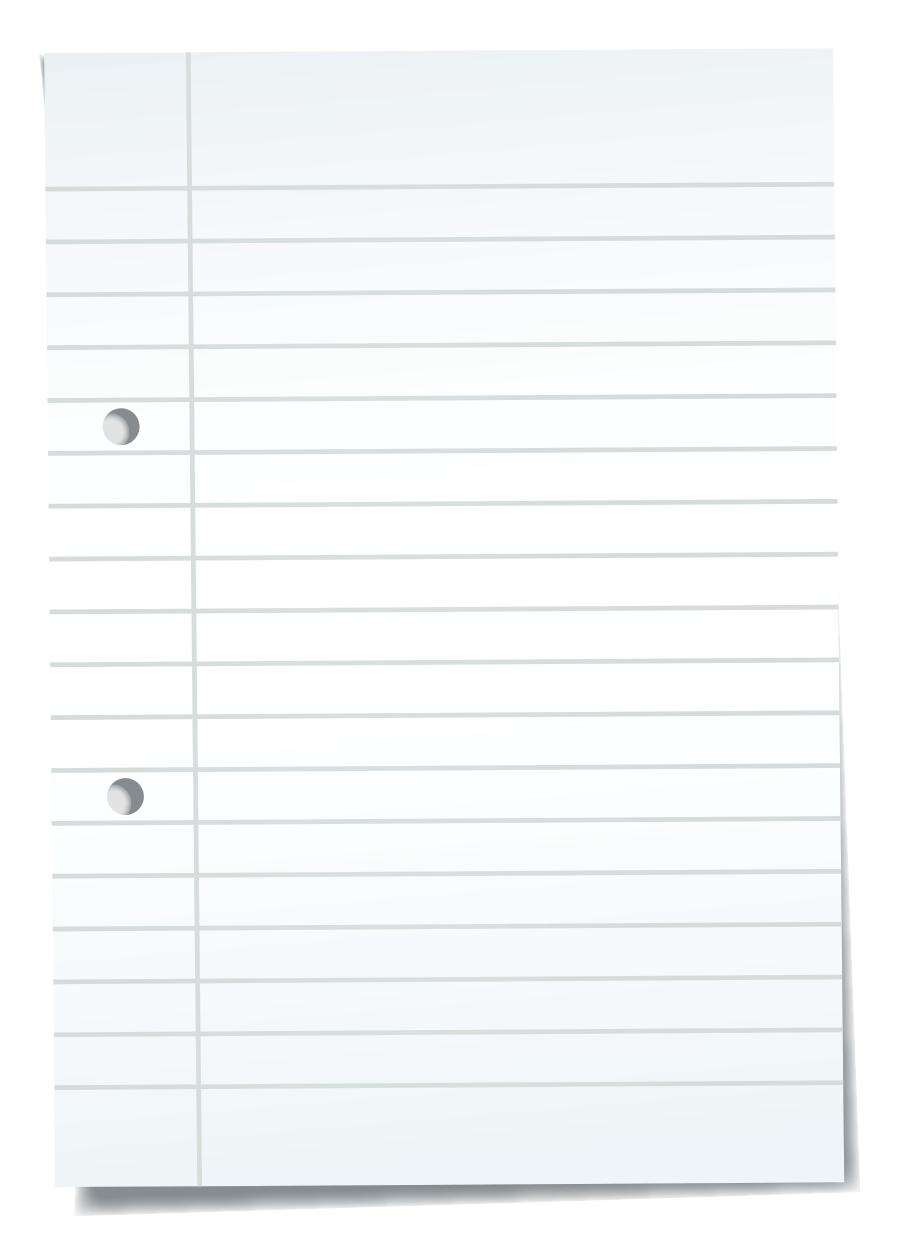 Pausa para discutir
Un número relativamente pequeño de grupos almacenan folletos de servicio o herramientas relacionadas con el grupo. ¿Crees que esto se debe al costo, a falta de conocimiento, a que no cabe en el expositor de literatura, a que en la portada dice que no puede leerse en una reunión, a otros motivos?
[Speaker Notes: Pausa para discutir si se desea]
Mejorar la accesibilidad a los materiales de servicio
Tenemos retos similares con otras herramientas dirigidas a los grupos
El proyecto caja de herramientas de servicio local ahora trabaja en «Conceptos básicos para los RSG»; ya ha terminado «Servir en comunidades rurales y aisladas» y «Conceptos básicos de la toma de decisiones por consenso».Más información: www.na.org/toolbox  
Hemos recibido opiniones favorables; nuestro empeño ahora es informar a los miembros de la existencia de estos recursos y cómo y dónde acceder a ellos
[Speaker Notes: También nos gustaría preguntar cómo mejorar la accesibilidad a otros materiales de servicio.

Tenemos retos similares con otras herramientas dirigidas a los grupos. Nuestro proyecto de caja de herramientas de servicio local nos ha ayudado a preparar materiales más rápidamente y a que participaran en el proceso todos los miembros interesados. En el proyecto ahora se trabaja en «Conceptos básicos para los RSG» y ya se han terminado de preparar los materiales de «Servir en comunidades rurales y aisladas» y «Conceptos básicos de la toma de decisiones por consenso». Hay más información sobre el proyecto en www.na.org/toolbox. Aunque hemos recibido opiniones favorables de los compañeros que han utilizado estas herramientas, nuestro empeño ahora es informar a los miembros de la existencia de estos recursos y cómo y dónde acceder a ellos.]
Mejorar la accesibilidad a los materiales de servicio
Nuestro manual más reciente, con excepción de la GSMNA, es el Manual de RRPP, publicado en 2006 
De PR Basics [Conceptos básicos de RRPP], creado mediante el proceso de aprobación de la Junta Mundial, se distribuyen ocho veces más ejemplares en papel que del Manual de RRPP  
Parece que la confraternidad prefiere obras más breves, más fáciles de asimilar y traducir.
Estamos estudiando formas de compilar recursos más breves y más actuales para que sean más accesibles
Pensamos incluirlos como apéndices a la GLS
Estamos conversando sobre la posibilidad de crear         aplicaciones u otras ideas
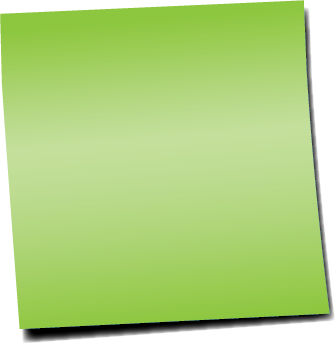 Lista completa de herramientas de servicio en el Apéndice F
[Speaker Notes: Además de la Guía de los servicios mundiales de NA, que se revisa para cada ciclo de conferencia, nuestro manual más reciente es el Manual de RRPP, aprobado y publicado en 2006. Desde entonces, hemos creado PR Basics [Conceptos básicos de RRPP], mediante el proceso de aprobación de la Junta Mundial, del que distribuimos ocho veces más ejemplares en papel que del manual. En el ejercicio fiscal 2019, distribuimos 35 PR Handbooks y 2315 ejemplares de PR Basics desde nuestra oficina de Chatsworth. Y eso sin contar el número de ejemplares de PR Basics descargado de nuestro sitio web. 

Estas obras, más breves, más fáciles de asimilar y traducir, parecen claramente las que prefiere la confraternidad. Por el momento estamos buscando maneras de compilar algunos de estos recursos más breves y más actuales para que resulten más accesibles. Pensamos incluirlos como apéndices a la Guía de los servicios locales de NA y estamos conversando sobre la posibilidad de crear aplicaciones u otras ideas para que los miembros, grupos y organismos de servicio encuentren y usen con más facilidad los materiales que necesitan.

Para consultar la lista completa de herramientas de servicio, incluidos los manuales, los conceptos básicos, etc., véase la «Lista de materiales publicados» en el Apéndice F.]
4. ¿Qué otras ideas tienes para que los materiales de servicio aprobados lleguen con más facilidad a los grupos y los miembros?
[Speaker Notes: La cuarta pregunta de la encuesta pide ideas sobre la manera de mejorar la accesibilidad a los materiales y dice: «¿Qué otras ideas tienes para que los materiales de servicio aprobados lleguen con más facilidad a los grupos y los miembros?»]
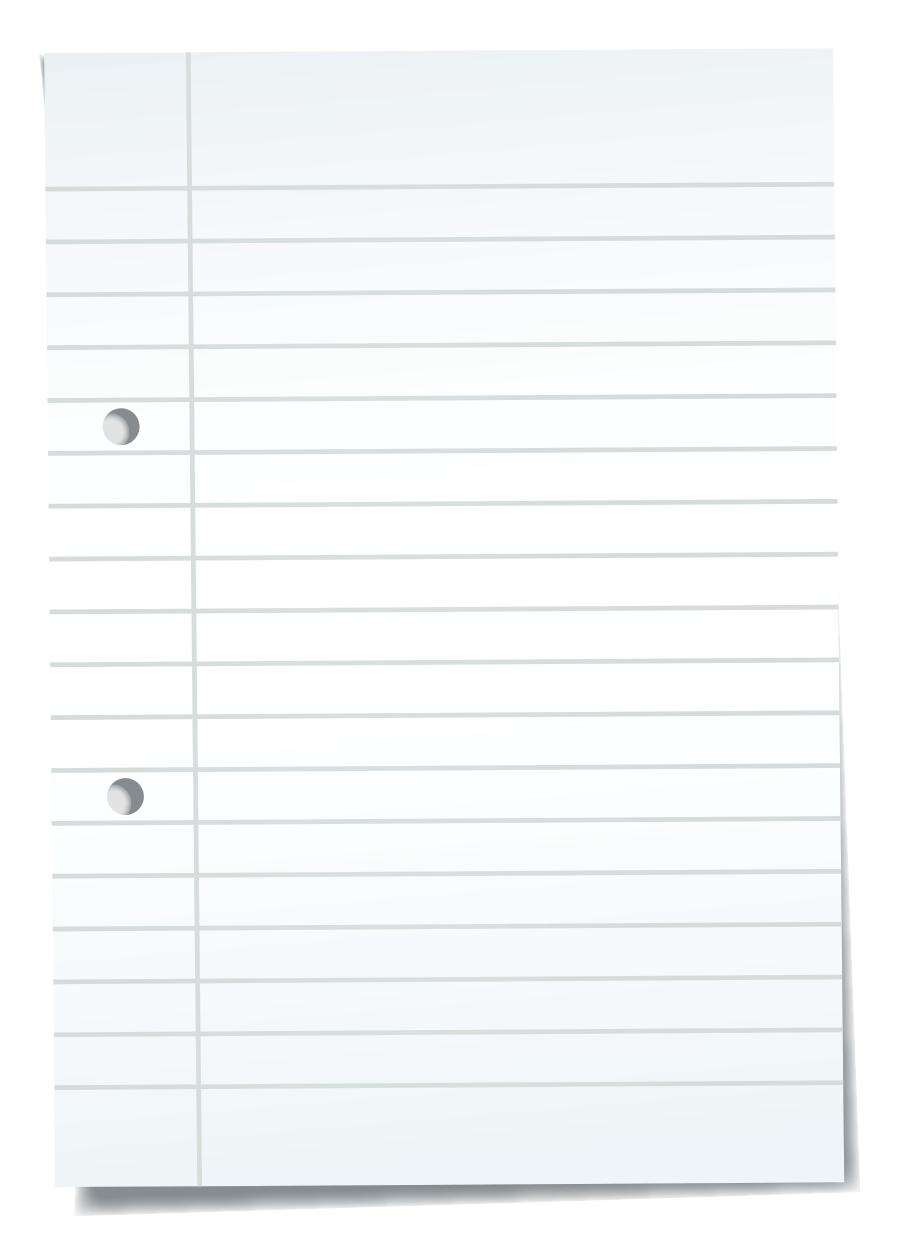 Pausa para discutir
¿Qué otras ideas tienes para que los materiales de servicio aprobados lleguen con más facilidad a los grupos y los miembros?
[Speaker Notes: Pausa para discutir si se desea]
Ponerse al día
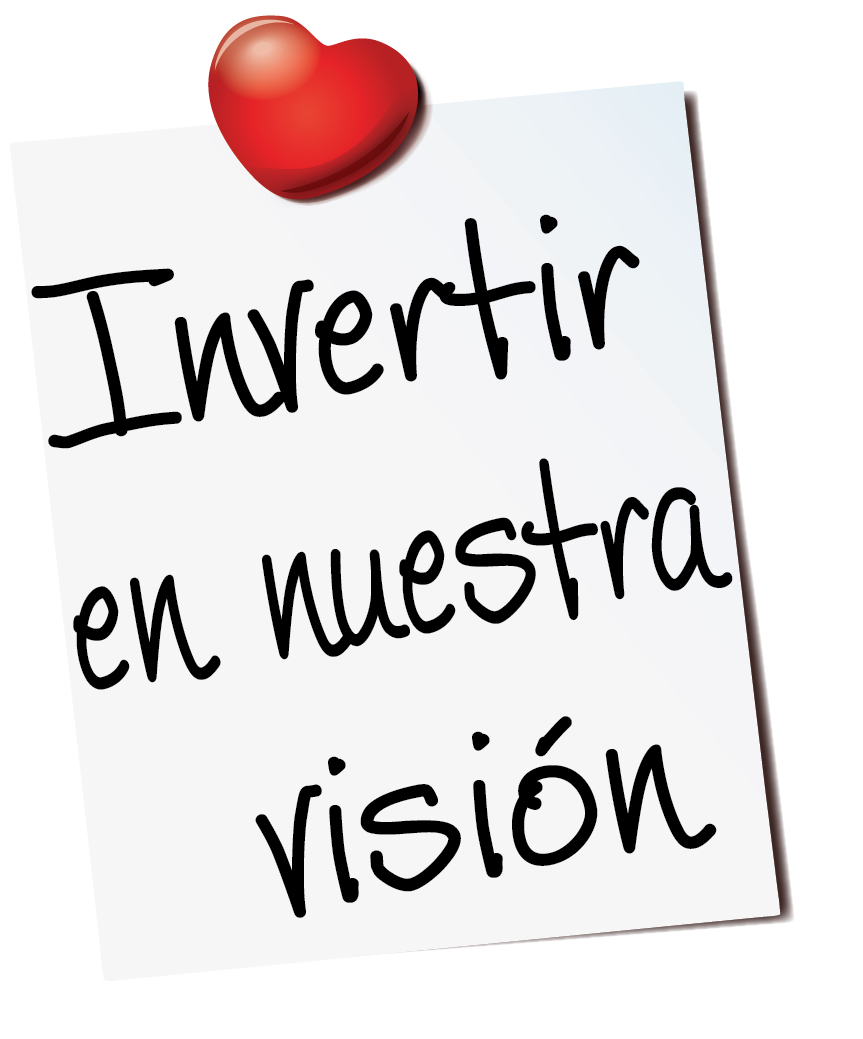 Esperamos preparar, revisar y disponer de herramientas aprobadas que con el tiempo podamos recopilar para efectuar una revisión de la Guía de los servicios locales de NA 
Tenemos que ser capaces de actualizar los materiales más fácilmente y ponerlos a disposición de los miembros 
Queremos que el aspecto y la presentación de los materiales sean más claros para los miembros más nuevos y para las personas que se inician en el servicio y que reflejen la visión de los miembros sobre cómo deberían usarse.
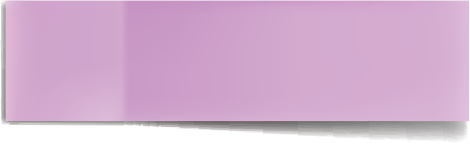 ideas para el futuro…
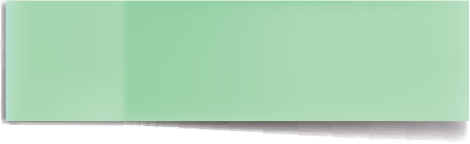 te pediremos tus aportes
y te avisaremos con 
mucha anticipación
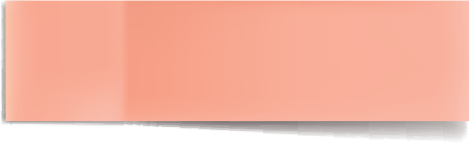 [Speaker Notes: Esperamos poder usar parte de lo que hemos aprendido del Proyecto de caja de herramientas de servicio local y del proceso de aprobación de la Junta Mundial con el fin de preparar, revisar y disponer de herramientas aprobadas para grupos, áreas, regiones y zonas que, con el tiempo, podamos recopilar para efectuar una revisión de la Guía de los servicios locales de NA. Nuestra historia en lo tocante a revisar todo el sistema de servicio de golpe no es muy exitosa que digamos, de modo que este enfoque gradual nos parece más realista.

Si queremos «ponernos al día», tenemos que ser capaces de actualizar los materiales más fácilmente y ponerlos a disposición de los miembros para que puedan acceder fácilmente a ellos. En algún momento nos gustaría rediseñar el aspecto de nuestros folletos informativos y nuestras herramientas, pero como la línea divisoria entre las herramientas y la literatura de recuperación es borrosa, la tarea se hace más difícil. Hasta que conozcamos lo que piensan los miembros sobre la manera de establecer las categorías de literatura de recuperación y herramientas de servicio y nos aseguremos de que sean lo más accesibles posible, pensar en un nuevo diseño parece prematuro. Queremos que el aspecto y la presentación de los materiales sean más claros para los miembros más nuevos y para los compañeros que se inician en el servicio y que reflejen la visión de los miembros sobre cómo deberían usarse. Pero, no nos preocupemos, se trata de una idea para el futuro y no vamos a hacer nada sin preguntártelo, sin pedirte aportes y te avisaremos con mucha anticipación.]
Esta encuesta es para recopilar tus ideas sobre los temas que tenemos intenciones de discutir en la CSM 2020 
Queremos seguir mejorando el acceso y aclarar la manera en que establecemos la categoría de algunos materiales
Nuestro objetivo es disponer de materiales más útiles y actualizados que reflejen las prácticas óptimas de la confraternidad
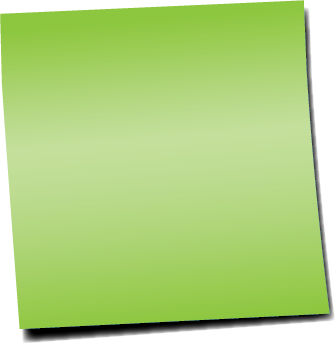 Escríbenos por favor a worldboard@na.org si tienes alguna pregunta o idea
[Speaker Notes: Si eres nuevo en el servicio de NA o no estás familiarizado con los procesos de nuestra literatura y el material de servicio, algunas de estas cuestiones pueden parecer un poco confusas. Si tienes alguna pregunta, no dudes en mandarnos un correo electrónico a: worldboard@na.org 

Repetimos, el propósito de esta encuesta es recopilar ideas sobre los temas que tenemos intenciones de discutir en la CSM 2020. No pretendemos cambiar el proceso de aprobación de la confraternidad para la literatura de recuperación, pero nos gustaría seguir mejorando el acceso y, quizá, aclarar la manera en que establecemos la categoría de algunos materiales. Nuestro objetivo es disponer de materiales más útiles y actualizados que reflejen las prácticas óptimas de la confraternidad.]
Repetimos
La fecha tope para que los miembros respondan la encuesta es el 1 de abril de 2020. 
Las regiones y las zonas tienen hasta el 16 de abril para remitir las conciencias regionales y zonales.
La encuesta está disponible en www.na.org/survey  y a través de la aplicación NA Meeting Search.
[Speaker Notes: Repetimos una última vez, la fecha tope para que los miembros respondan la encuesta es el 1 de abril de 2020. Las regiones y las zonas tienen hasta el 16 de abril para remitir las conciencias regionales y zonales. La encuesta está disponible en www.na.org/survey y a través de la aplicación NA Meeting Search.]
Esperamos que este PowerPoint te haya ayudado en la discusión de este material. Ten en cuenta que hay otras cuatro presentaciones dedicadas a otros contenidos del IAC. Estos PowerPoints, el Informe de la Agenda de la Conferencia y la encuesta del IAC están disponibles en línea en www.na.org/conference . En los Servicios Mundiales de NA se pueden adquirir ejeplares impresos del IAC. 
Te invitamos a que nos hagas llegar tus preguntas u opiniones sobre estos PowerPoints, el IAC o cualquier otra cuestión a worldboard@na.org
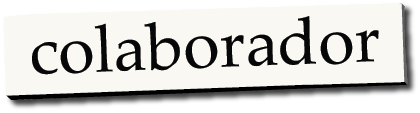 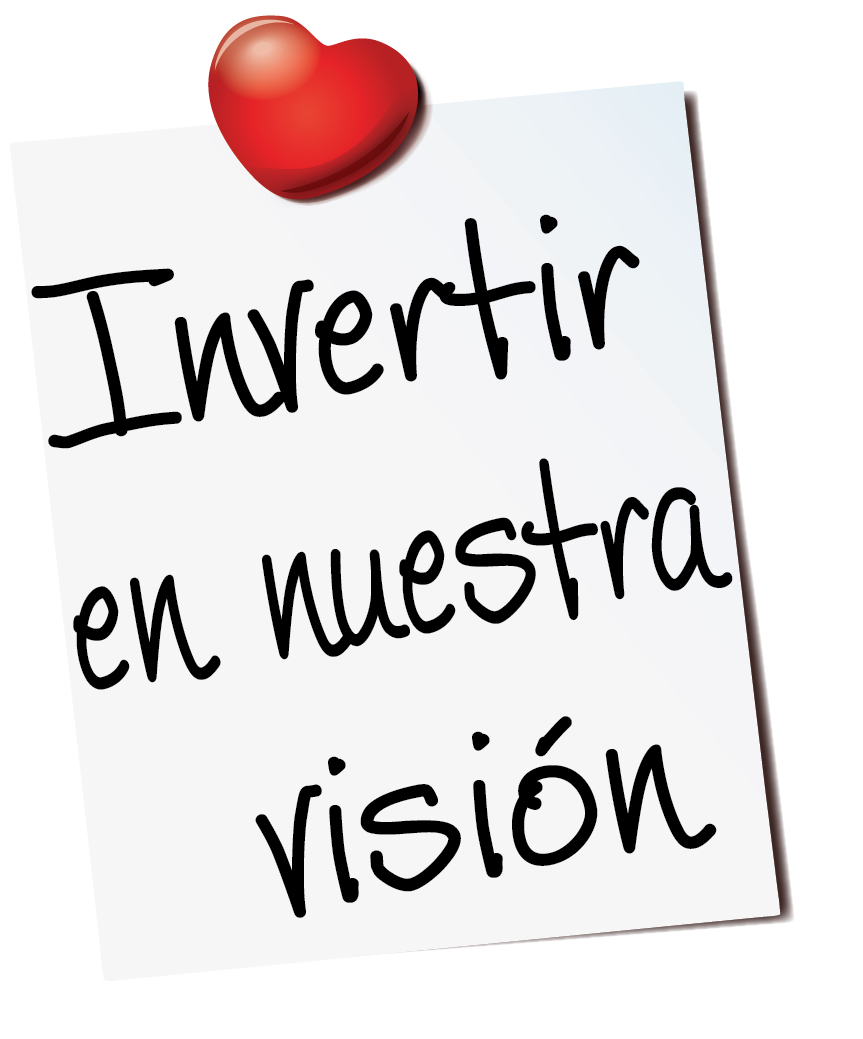 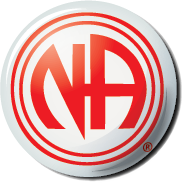 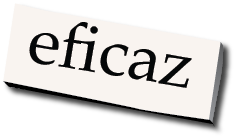 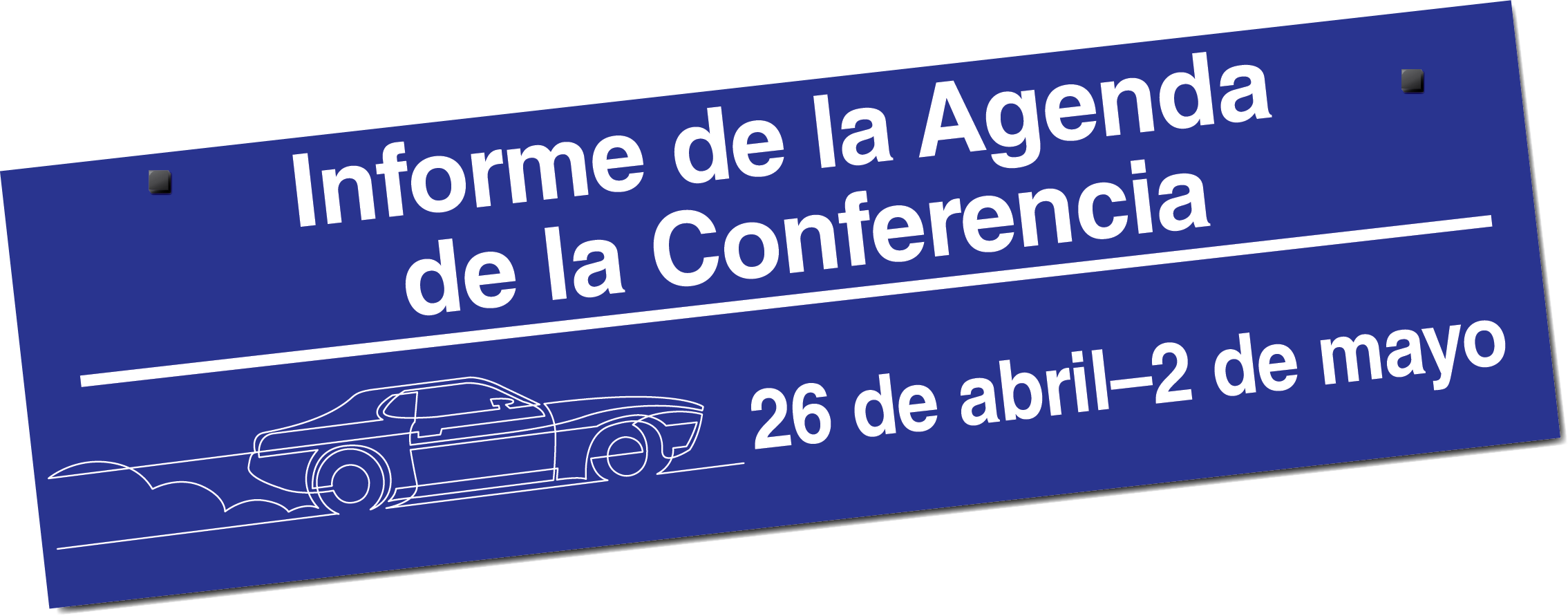 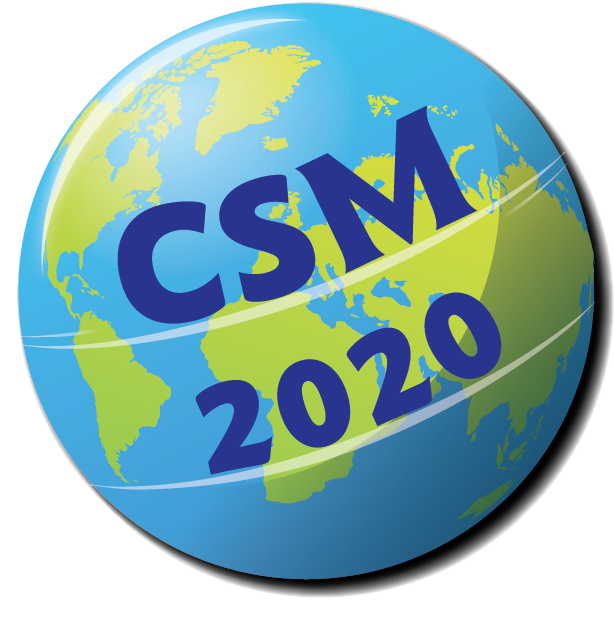 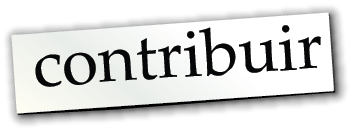 [Speaker Notes: Esperamos que este PowerPoint te haya ayudado en la discusión de este material. Ten en cuenta que hay otras cuatro presentaciones dedicadas a otros contenidos del IAC. Estos videos, el Informe de la Agenda de la Conferencia y la encuesta del IAC están disponibles en línea en www.na.org/conference. En los Servicios Mundiales de NA se pueden adquirir ejemplares impresos del IAC. 

Te invitamos a que nos hagas llegar tus preguntas u opiniones sobre estos PowerPoints, el IAC o cualquier otra cuestión a worldboard@na.org.]